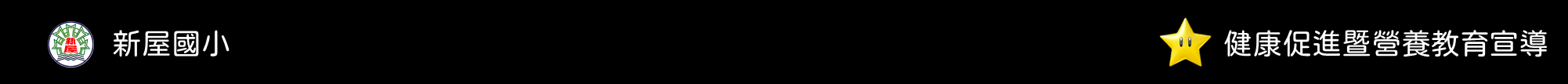 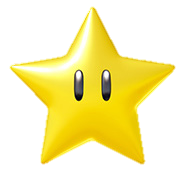 健康促進暨營養教育宣導
新屋國小
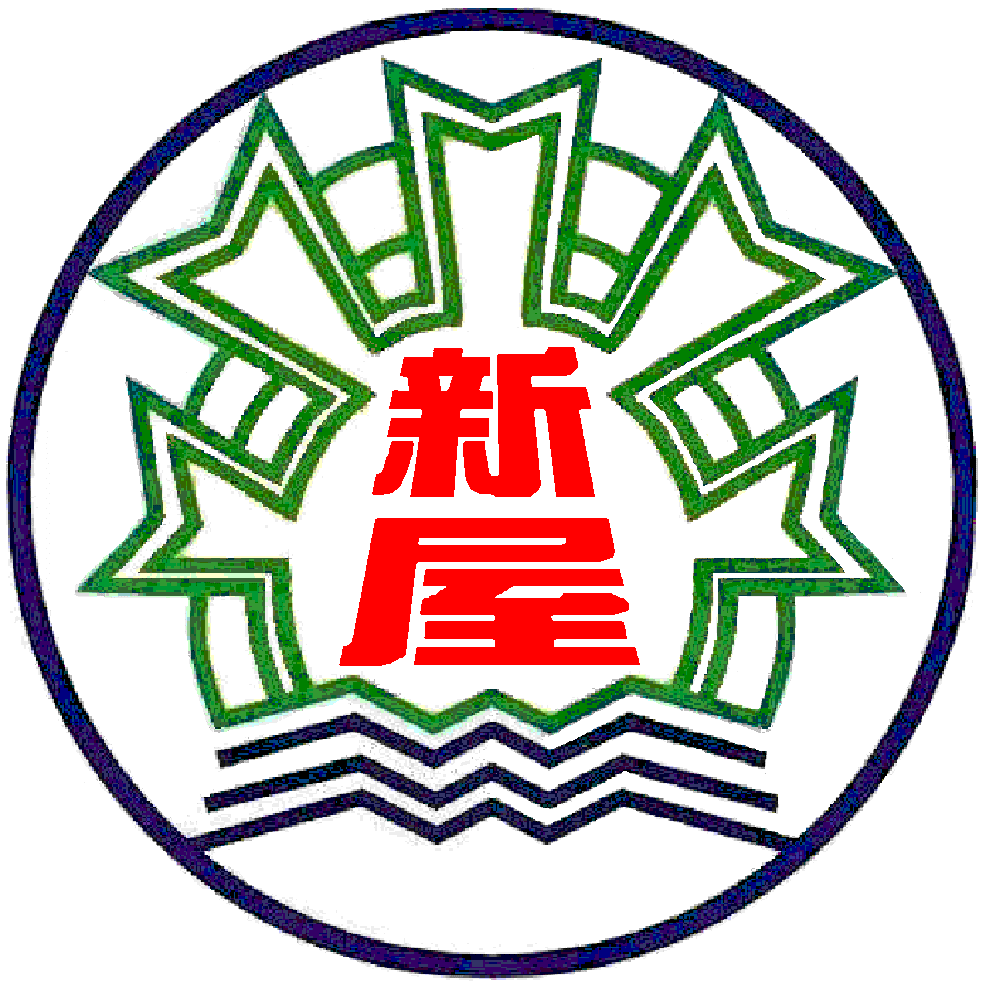 健康促進
營養教育
宣導
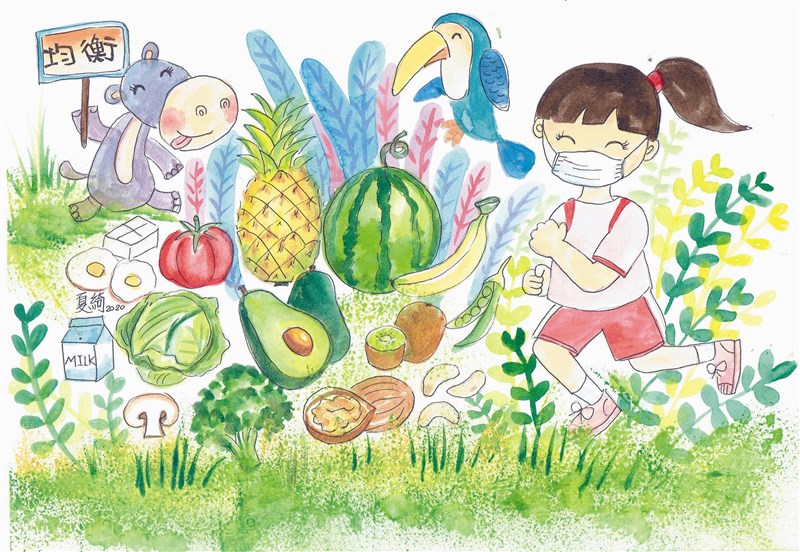 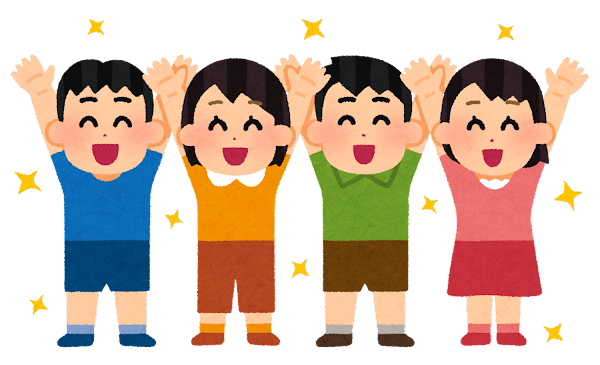 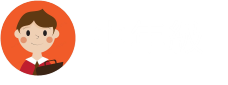 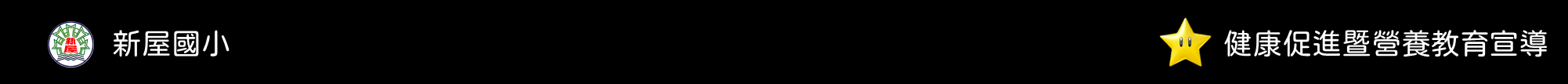 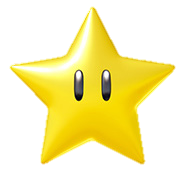 健康促進暨營養教育宣導
新屋國小
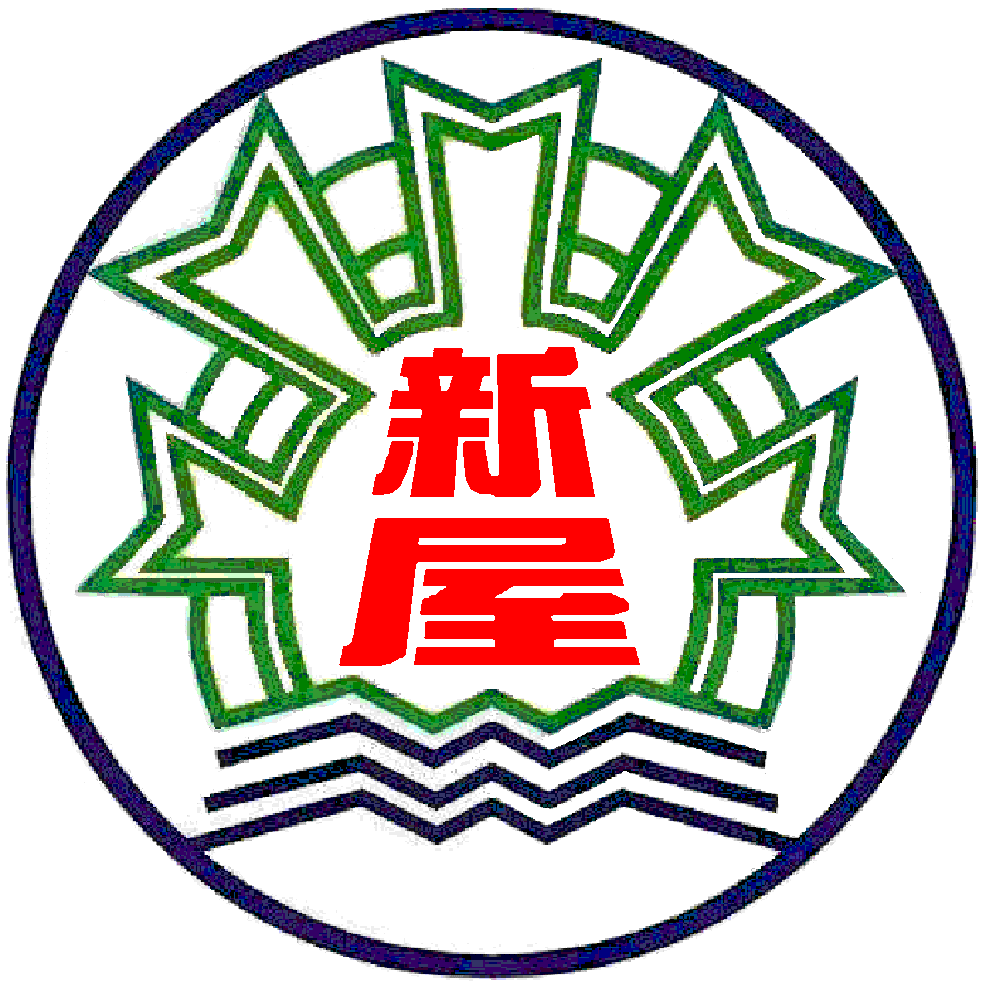 營養教育
視力保健
口腔保健
健康體位
菸檳防制
正向心理
全民健保
正確用藥
健  康  促  進  七  大  議  題
性教育
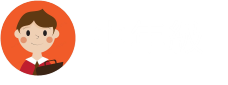 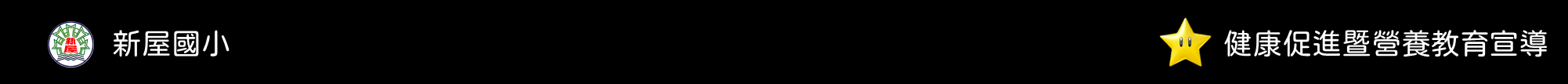 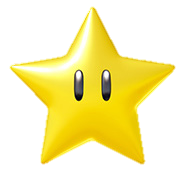 健康促進暨營養教育宣導
新屋國小
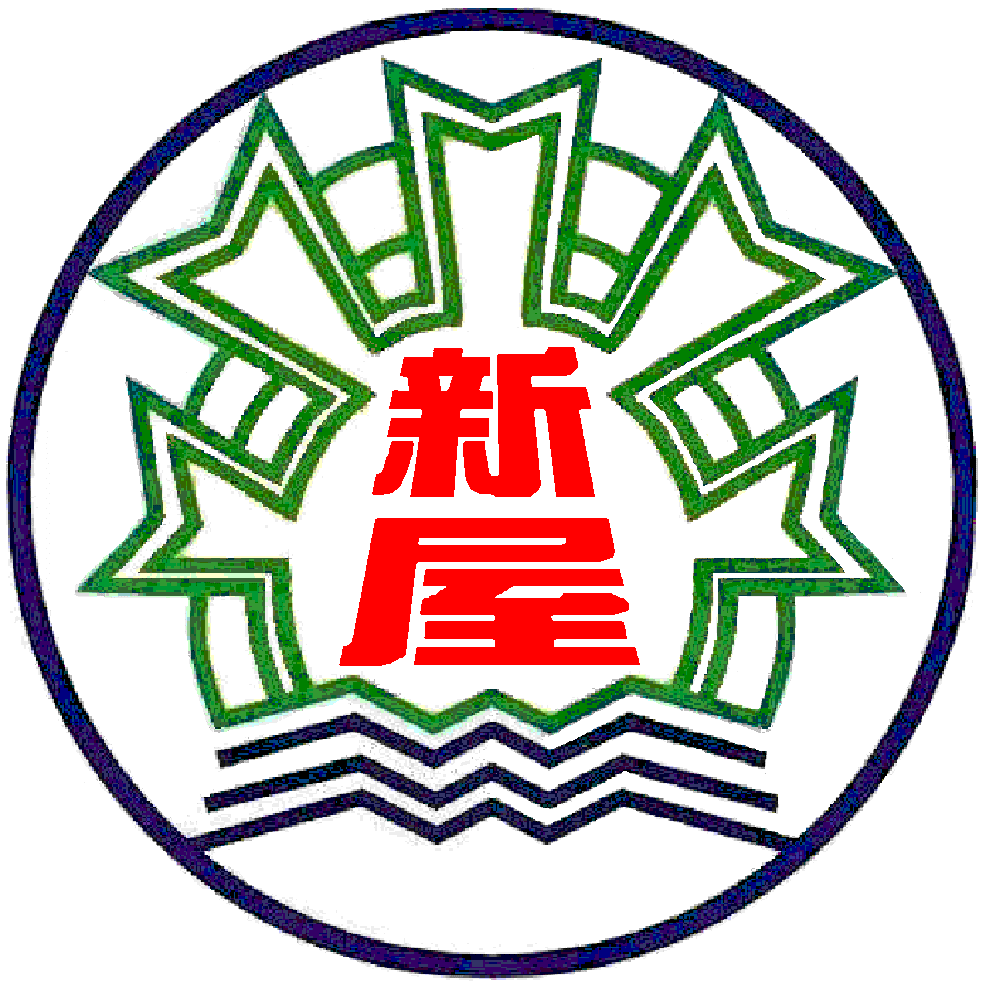 營養教育宣導
省水十大好習慣
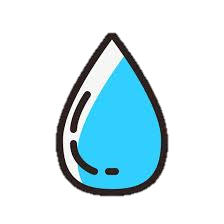 熱水流出前的冷水再利用
盆浴改淋浴
洗菜以盆槽代替水沖
刷牙使用漱口杯
洗臉以盆槽代替水流
澆水以洗菜洗米水代替
沖馬桶改用省水二段式
洗衣服改用省水流程
洗手抹肥皂及搓揉將水龍頭關緊
洗車時用水桶代替水沖
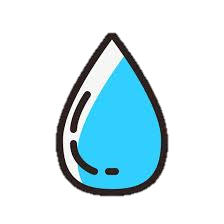 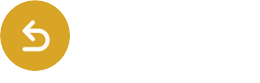 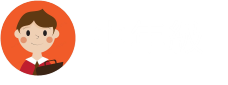 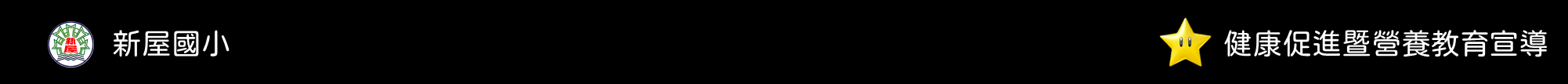 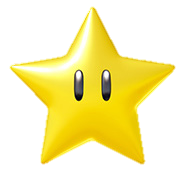 健康促進暨營養教育宣導
新屋國小
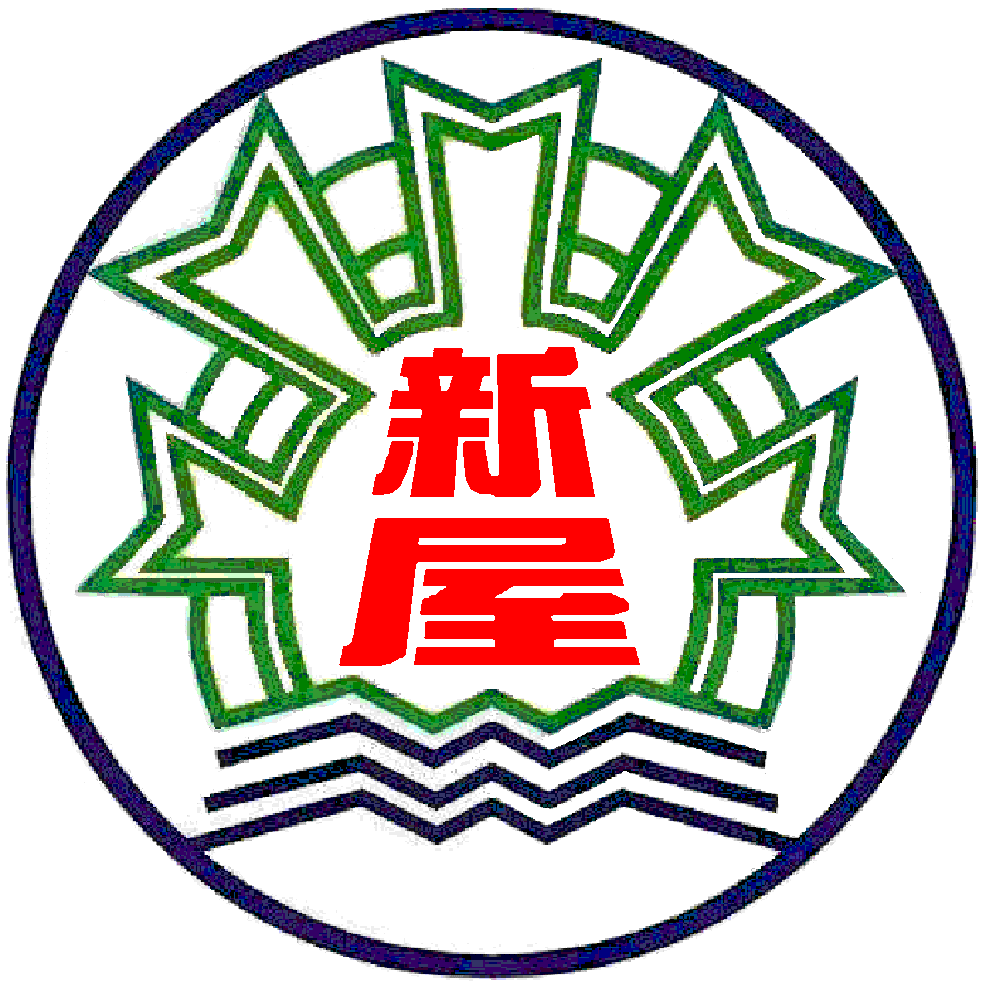 營養教育宣導
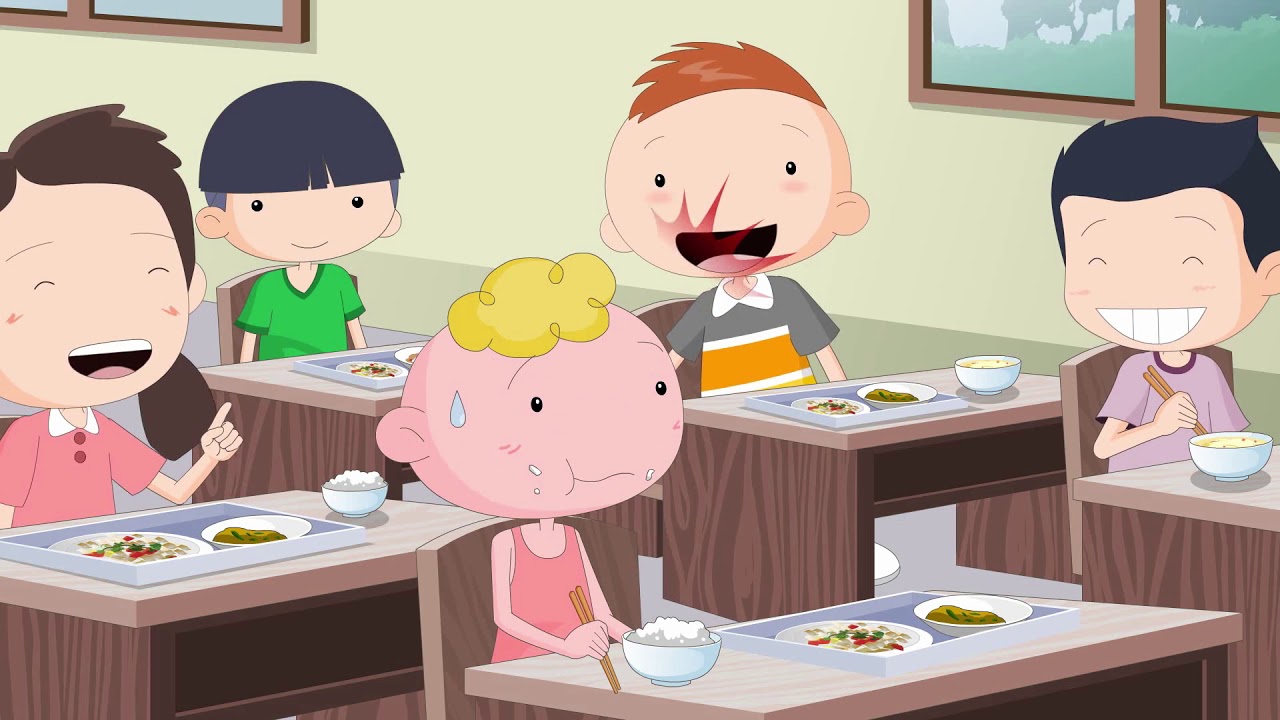 想一想，我有做到嗎？
1.用餐時避免不雅的動作或言語
2.吃飯時姿勢要端正，椅子要坐好，不要一手撐著手吃東西
3.以適當的速度用餐
用心吃飯https://reurl.cc/Wqd5WL
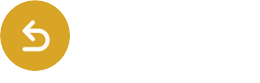 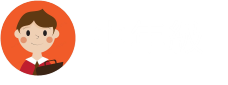 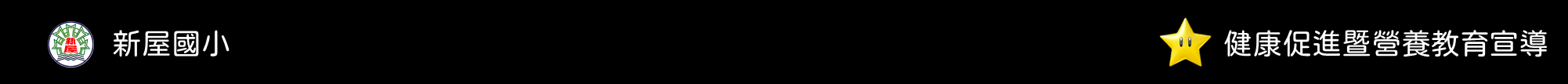 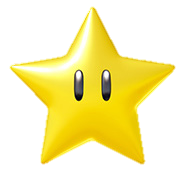 健康促進暨營養教育宣導
新屋國小
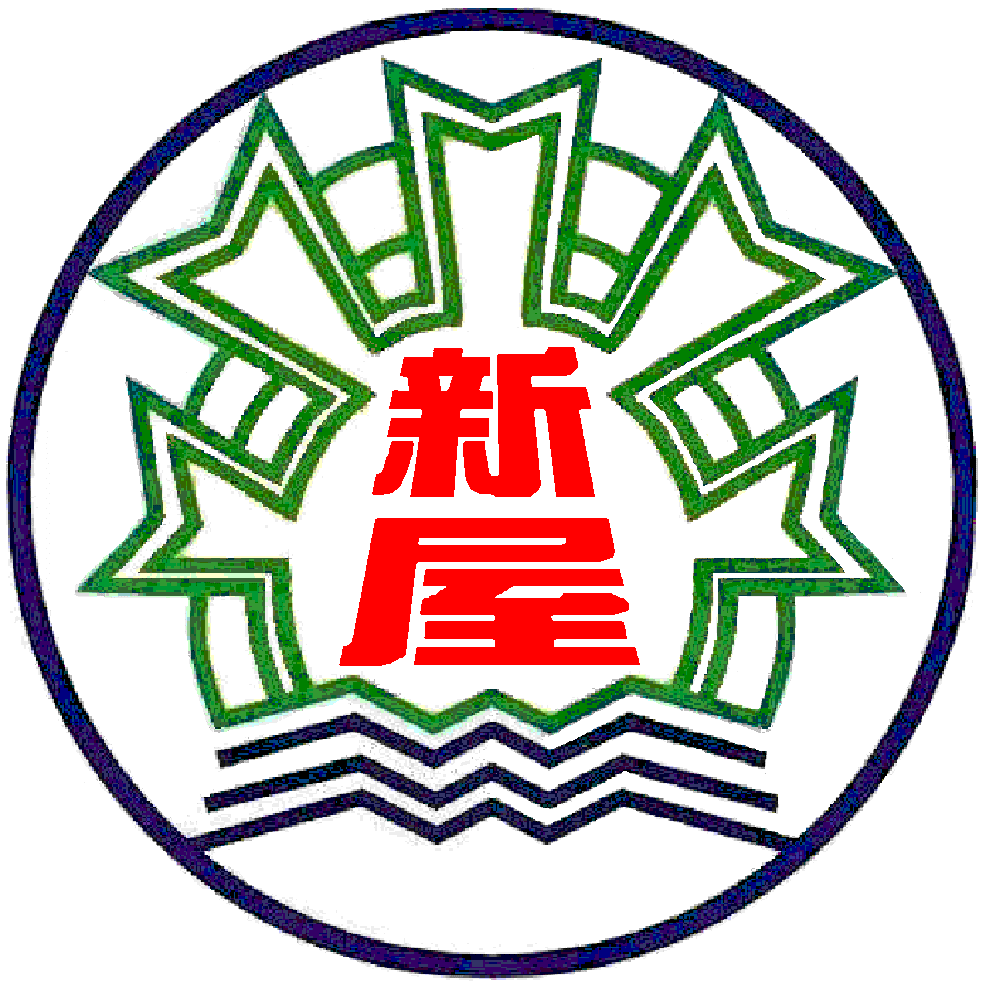 營養教育宣導
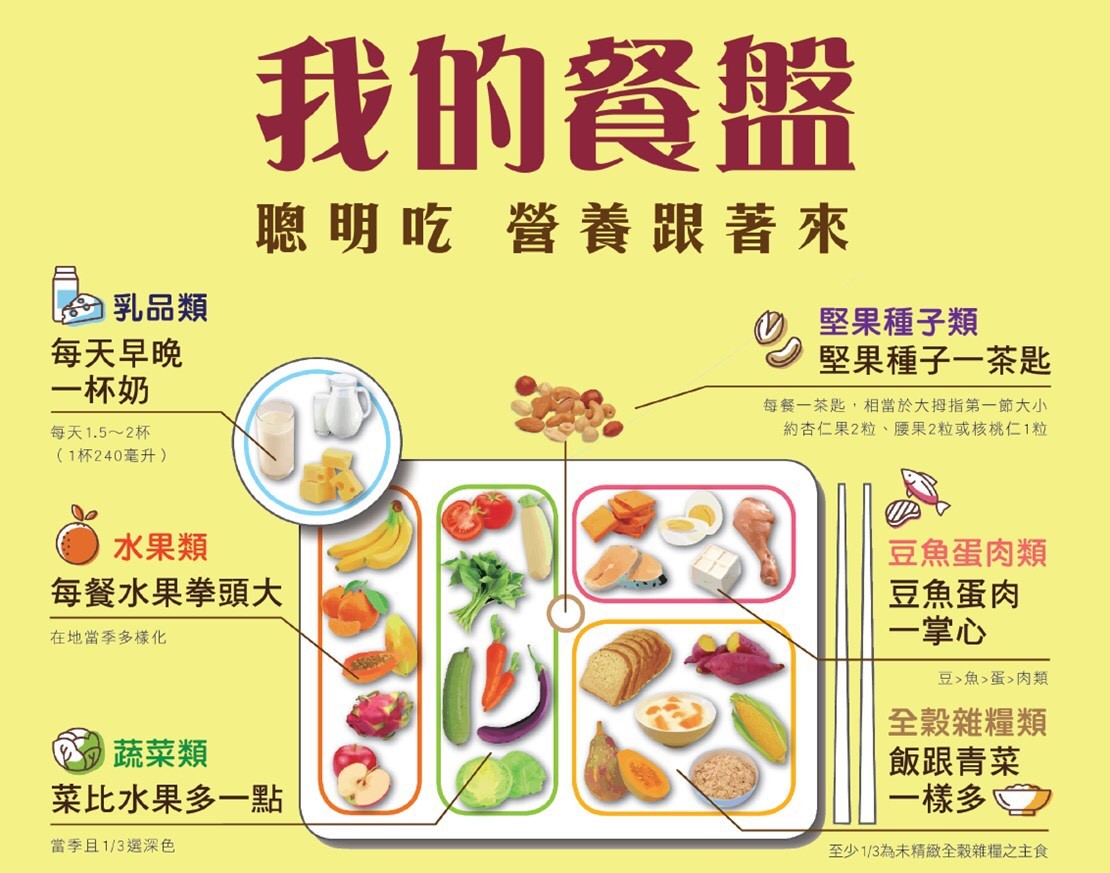 說說看
1.我能將學校午餐所提供的食物依照六大類食物分類法加以分類嗎? 
2.我知道營養素對人體發育的重要性嗎? 
3.我知道澱粉、蛋白質、脂肪含量較多的食品名稱嗎
六大類食物&我的餐盤https://reurl.cc/RO4pkg
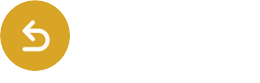 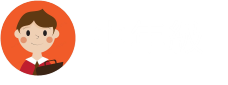 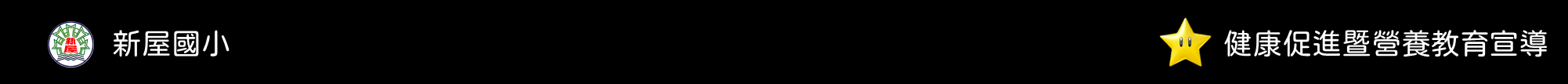 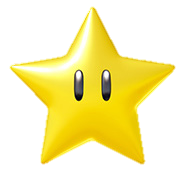 健康促進暨營養教育宣導
新屋國小
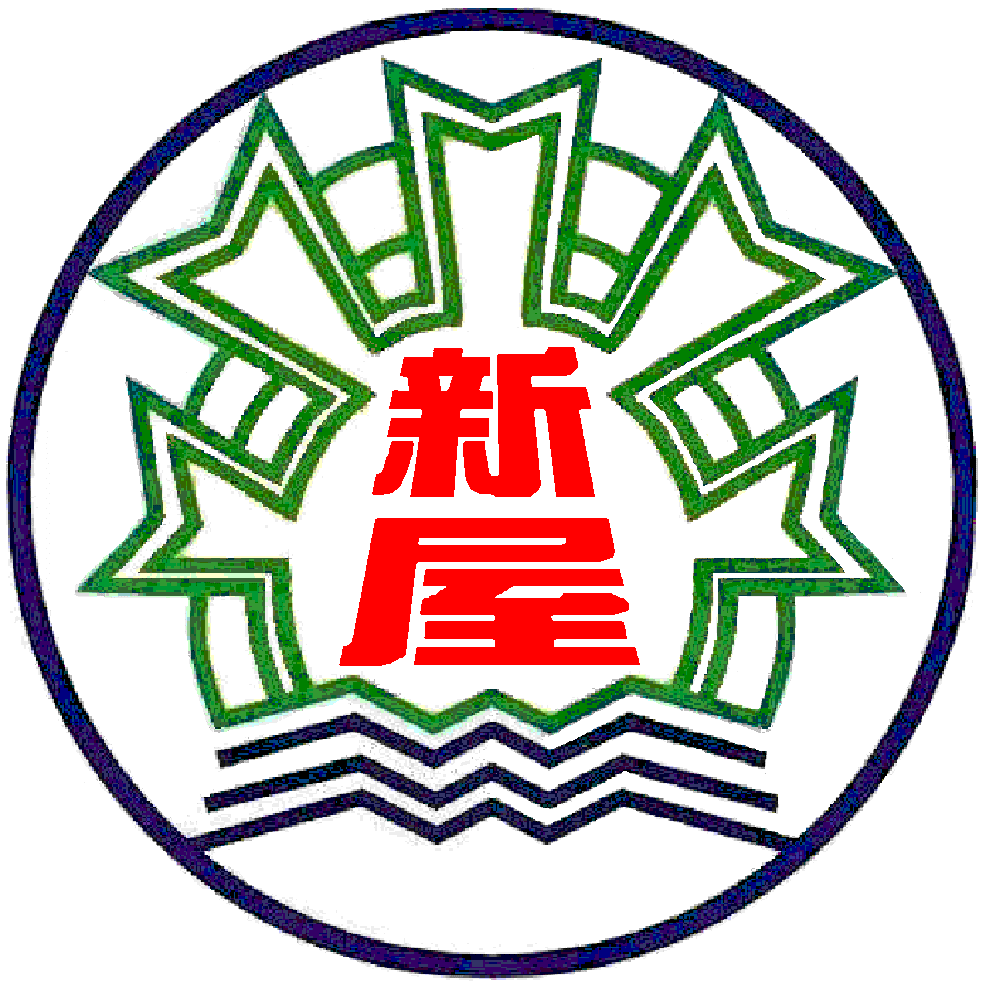 營養教育宣導
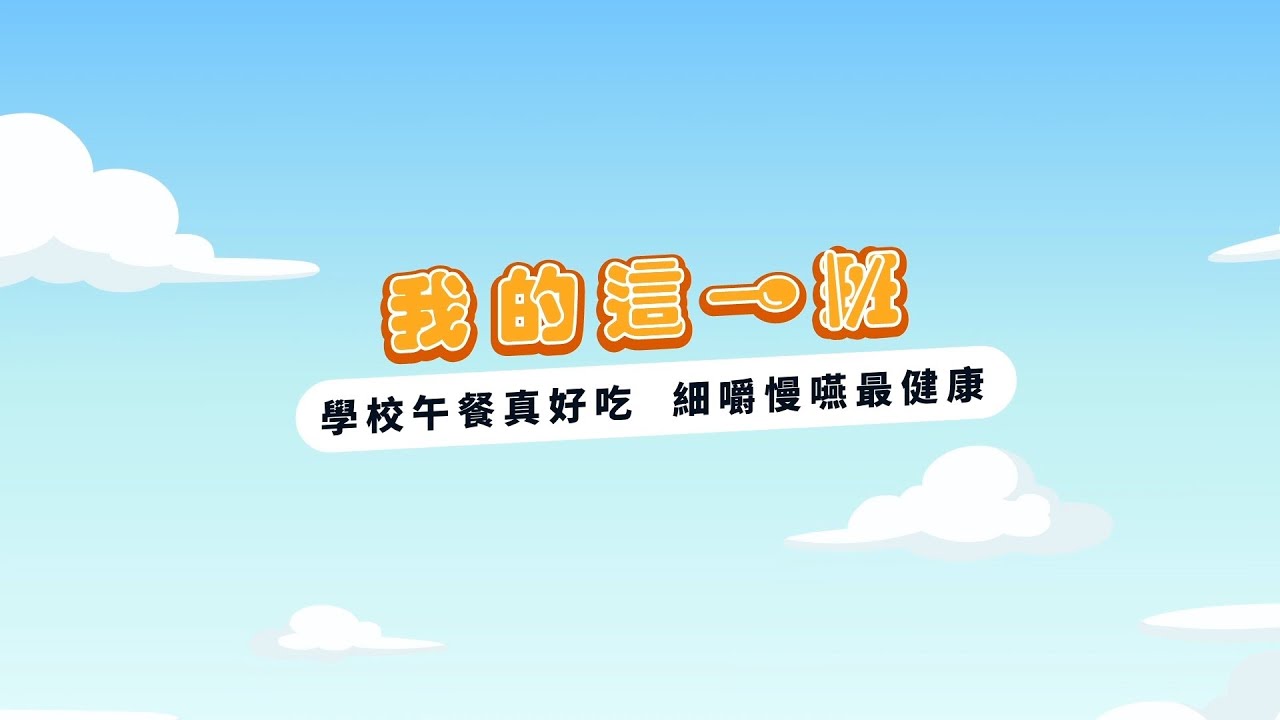 用餐時的環境
1.用餐時避免掃地或清除粉筆灰
2.餐後會整理餐桌及座位四周環境
EP2.飲食教育動畫 - 學校午餐真好吃 細嚼慢嚥最健康https://reurl.cc/28027O
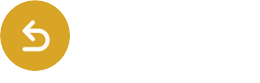 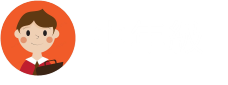 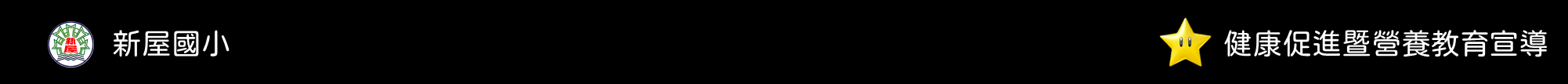 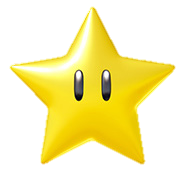 健康促進暨營養教育宣導
新屋國小
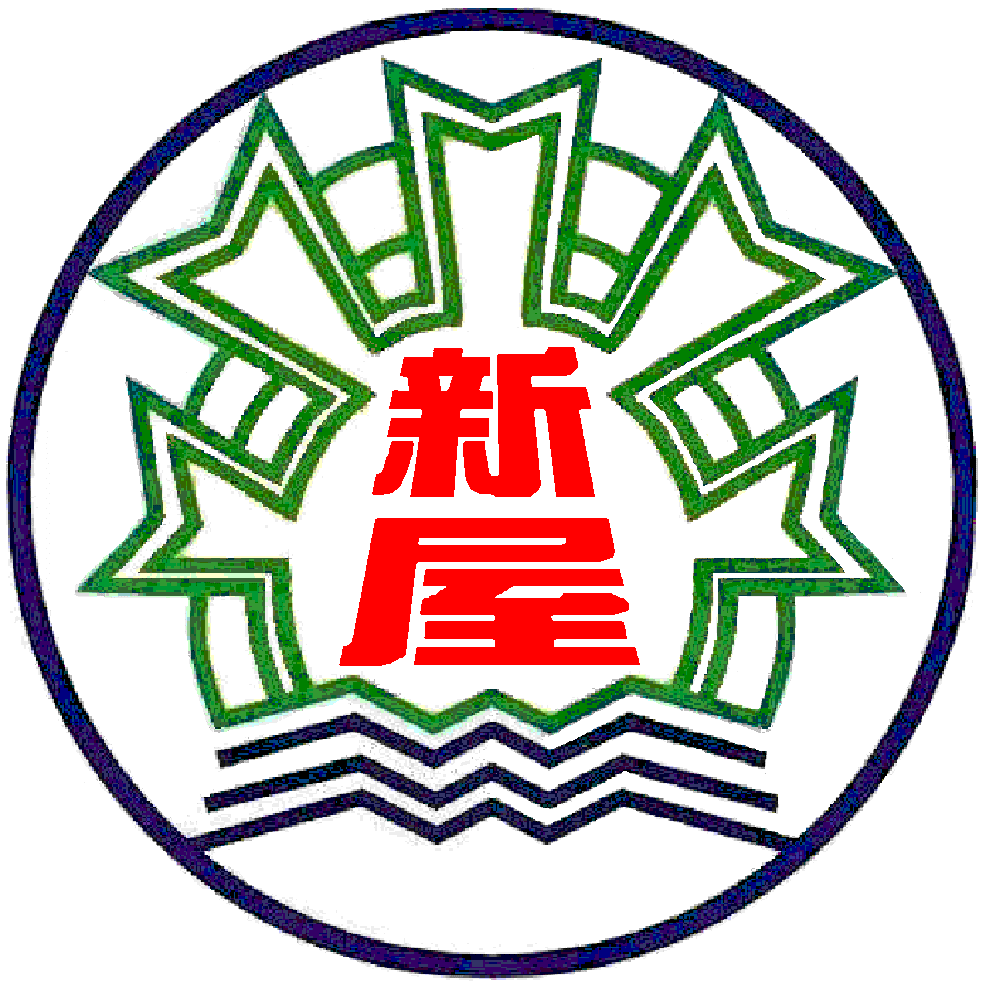 登革熱防治
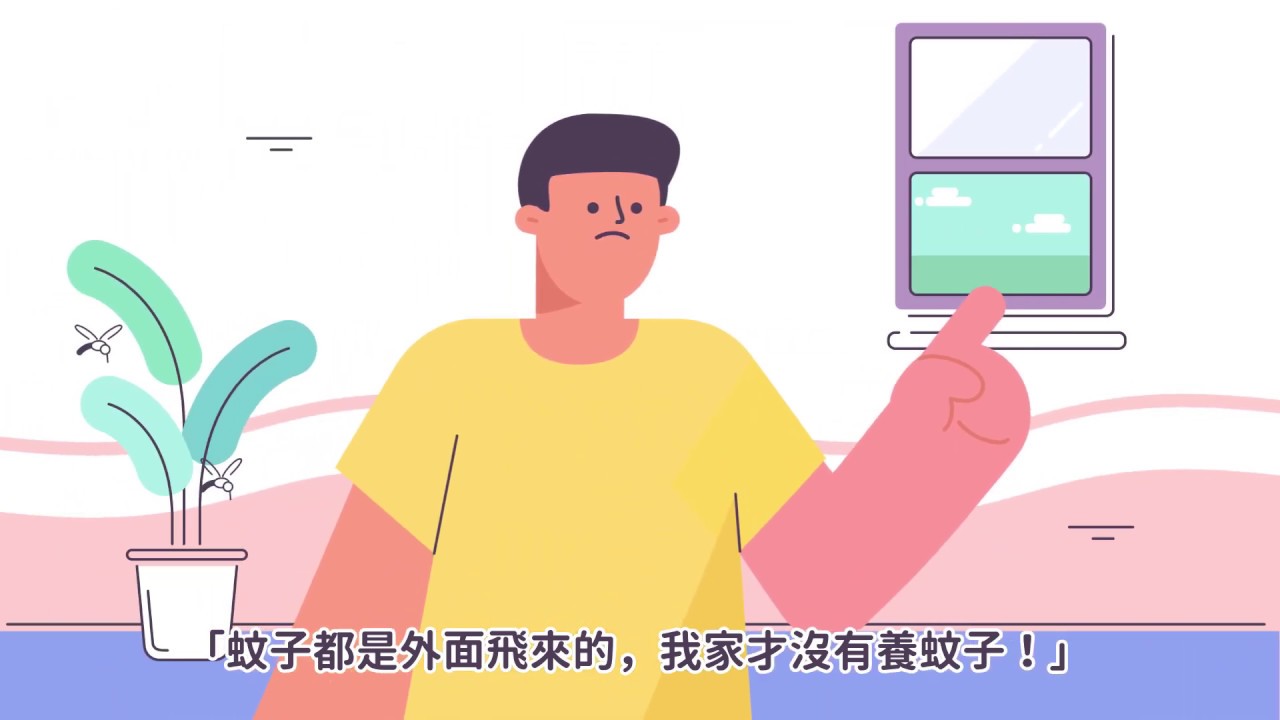 請每週徹底
「巡」居家戶內外
「倒」置積水容器
「刷」洗盛水容器
「清」除不要容器
社區沒有孳生源 家中沒有病媒蚊https://reurl.cc/mZnV4V
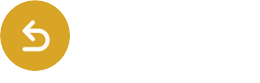 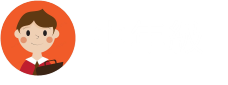 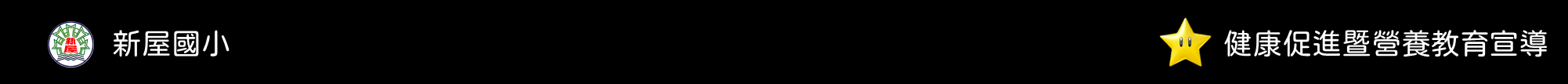 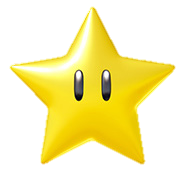 健康促進暨營養教育宣導
新屋國小
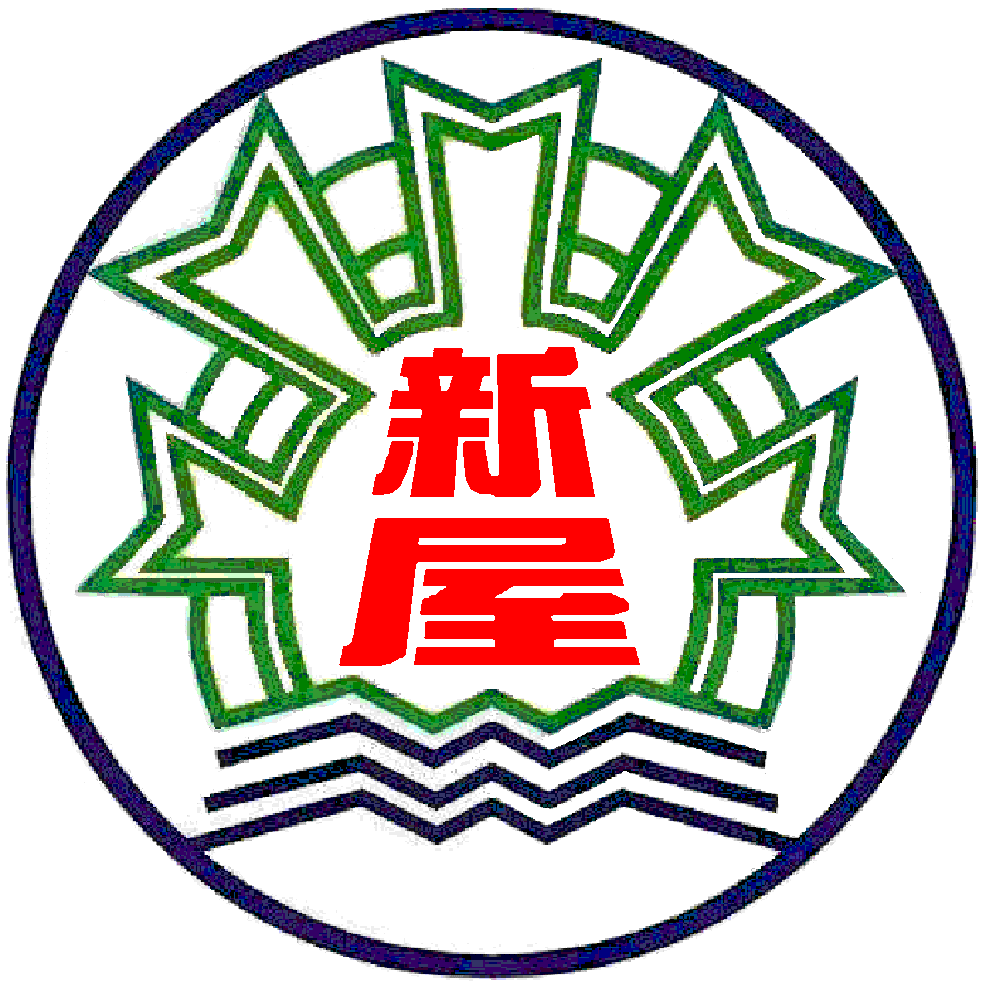 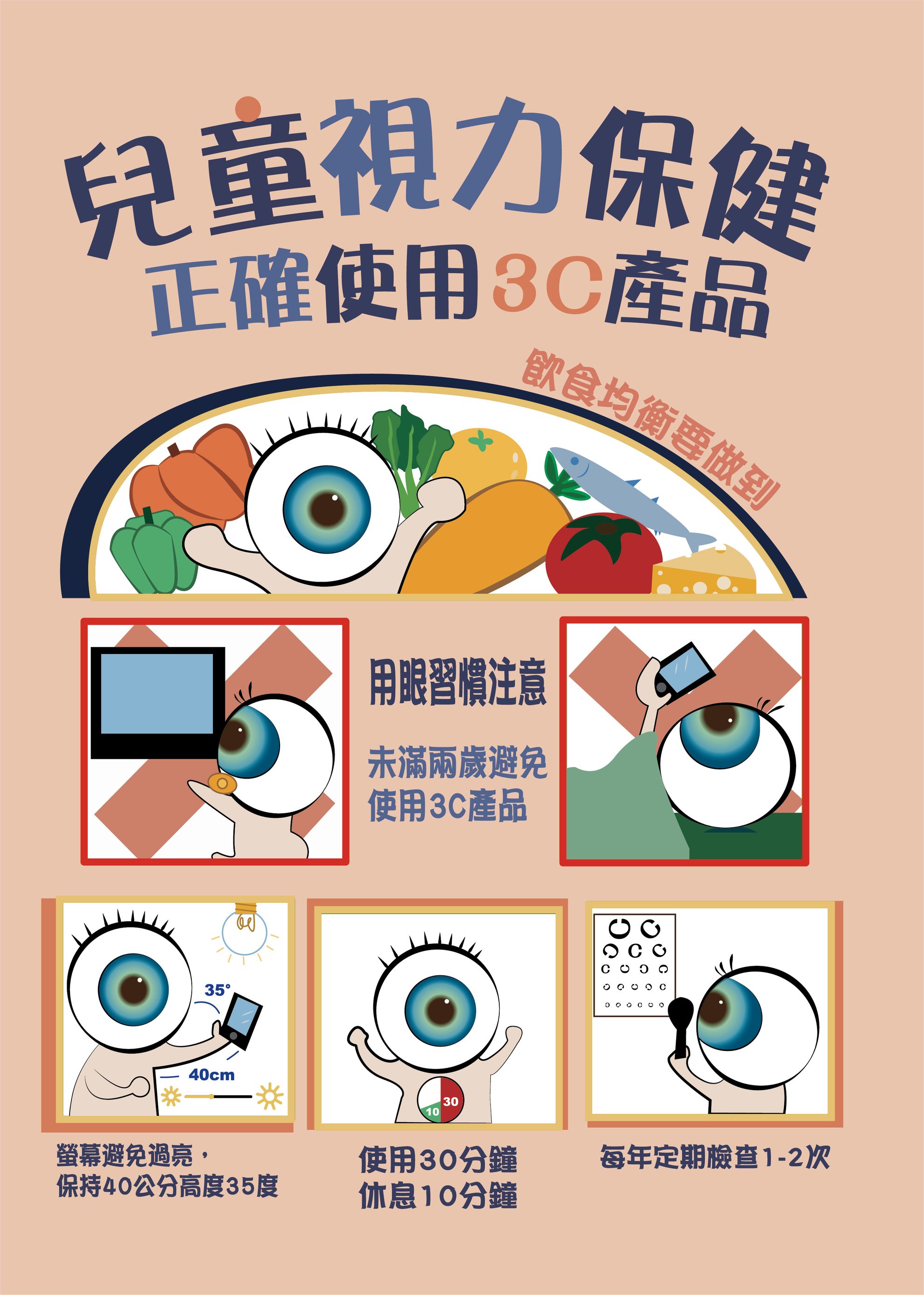 視力保健宣導
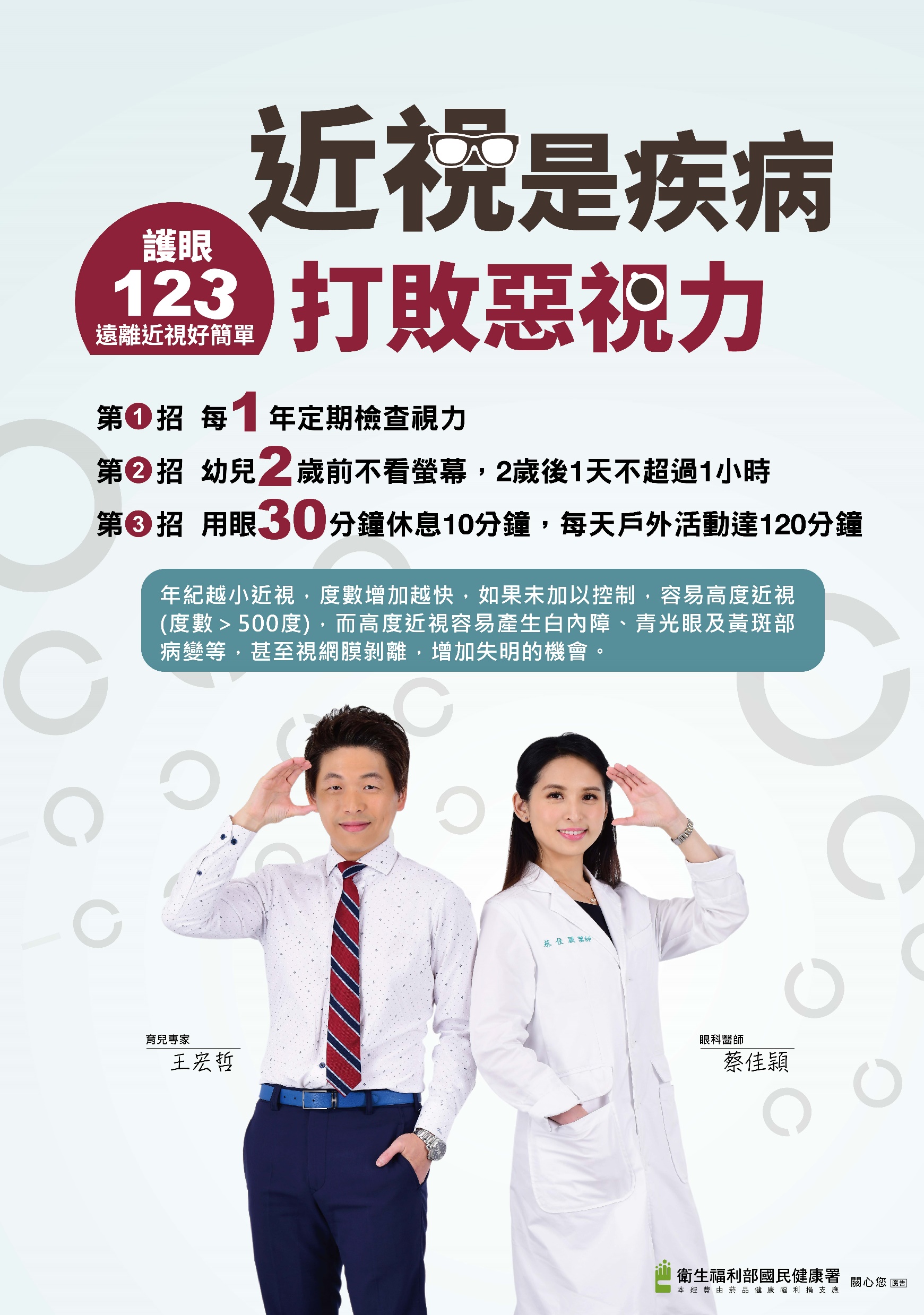 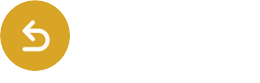 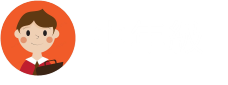 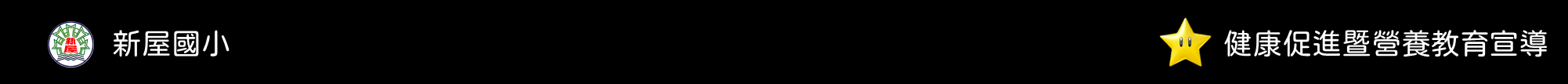 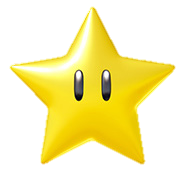 健康促進暨營養教育宣導
新屋國小
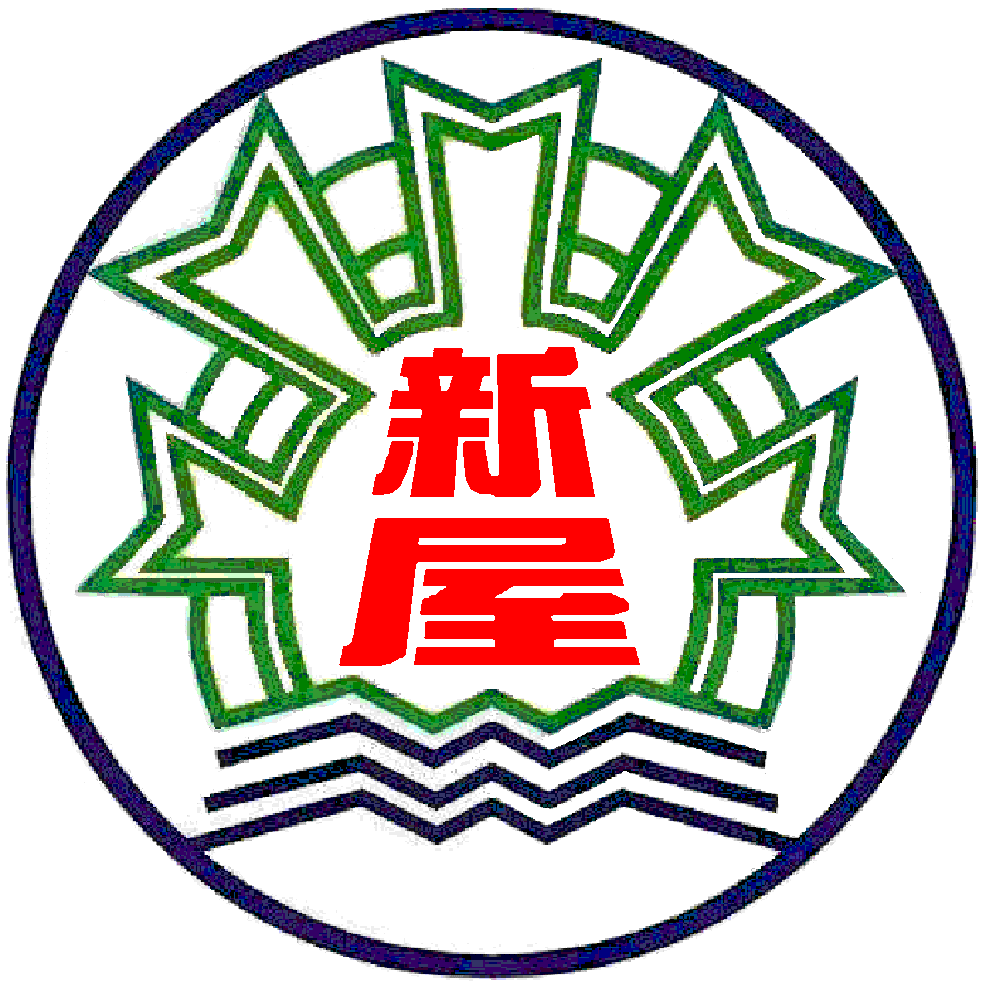 視力保健宣導
每天和假日都要有戶外活動時間，每天 2-3小時以上
戶外活動須做好防曬措施
    例如使用戴帽子或太陽眼鏡等遮陽
用眼時間每30分鐘休息10分鐘
電子商品用眼每天總時數少於1小時
下課務必走出教室外活動讓眼睛休息至少10分鐘
每半年定期視力檢查1次
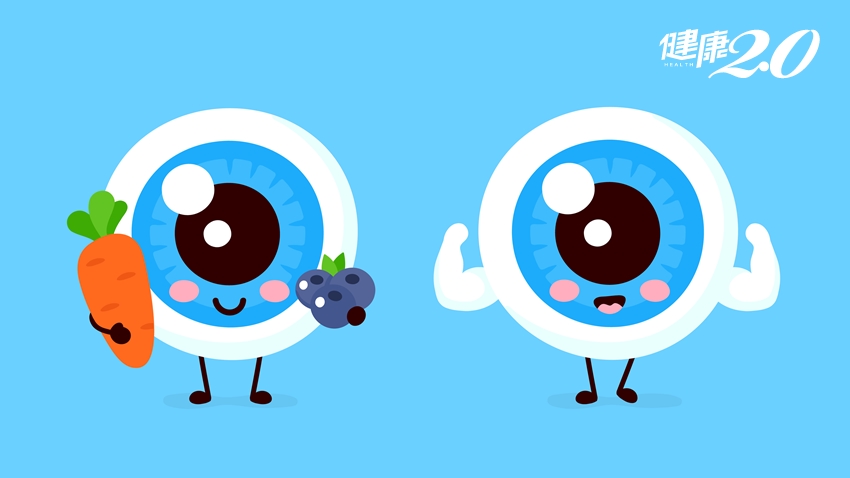 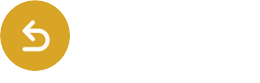 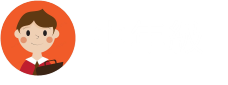 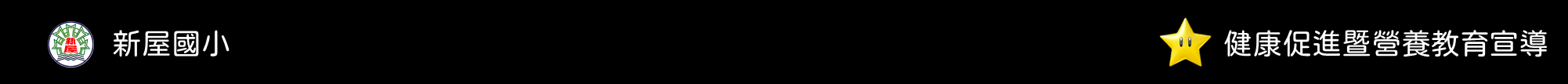 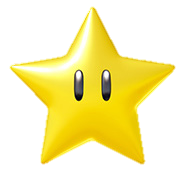 健康促進暨營養教育宣導
新屋國小
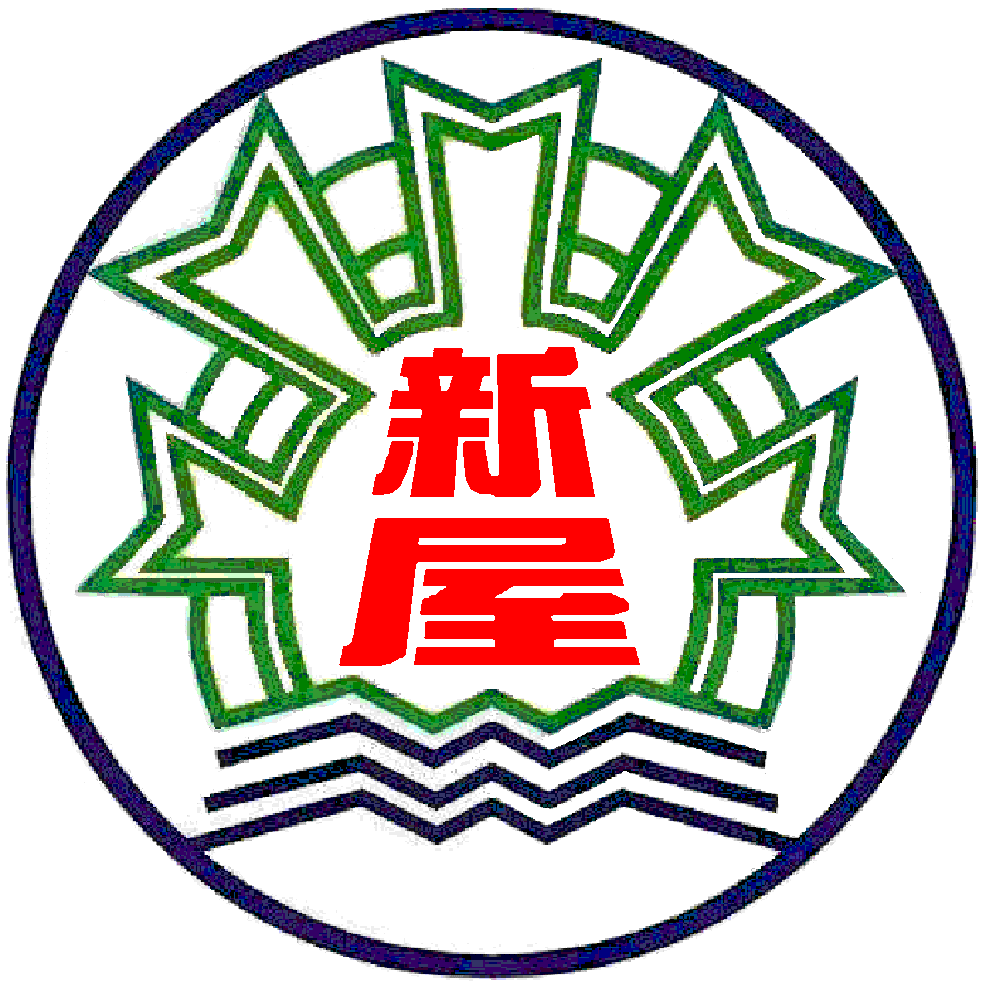 視力保健宣導
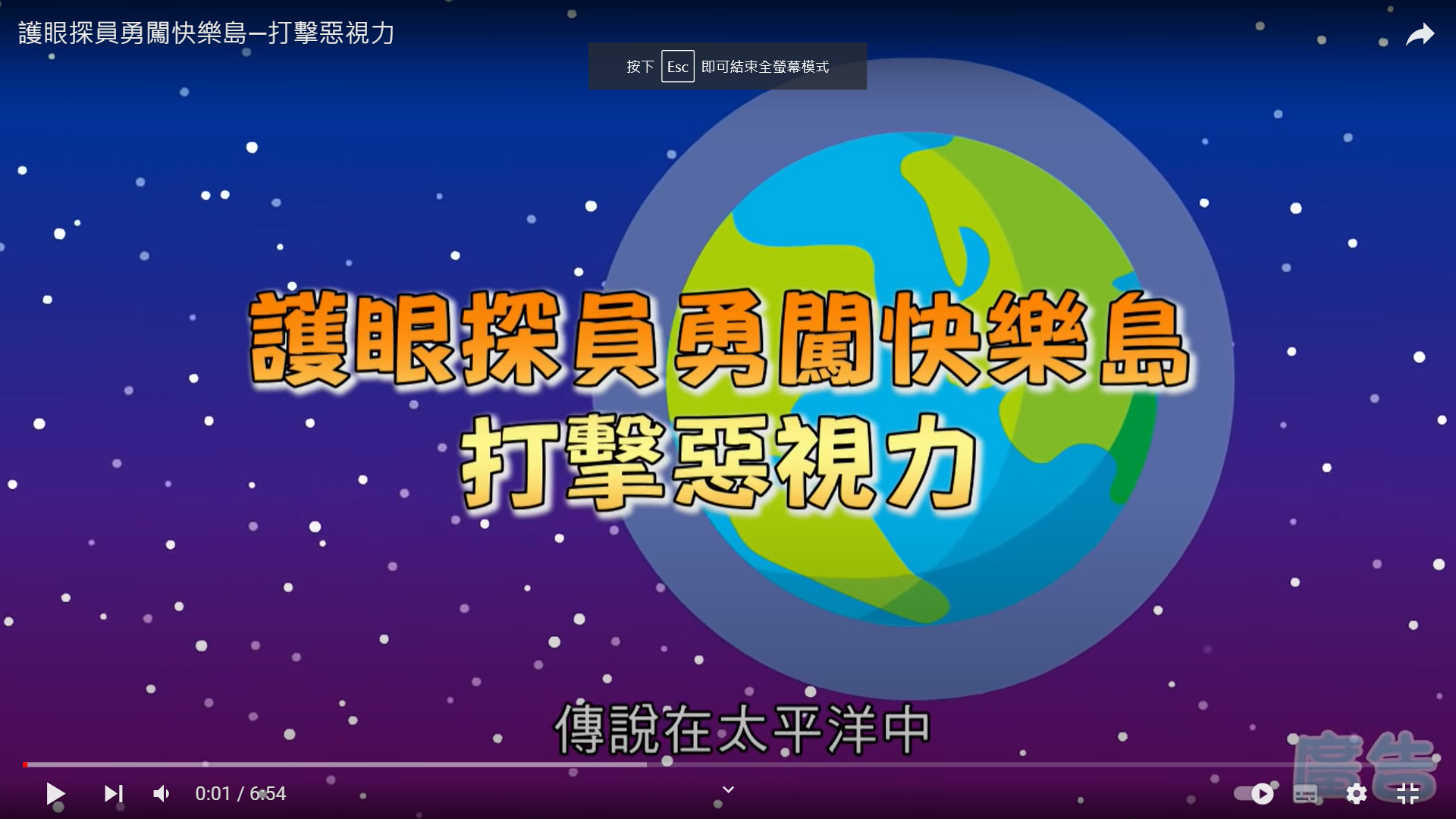 護眼探員勇闖快樂島—打擊惡視力https://reurl.cc/RO4zW9
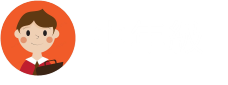 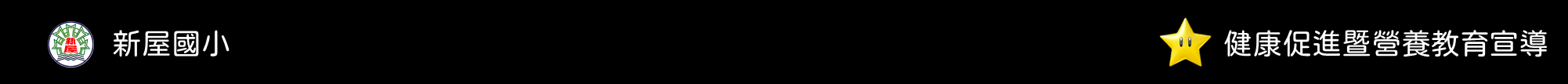 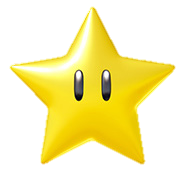 健康促進暨營養教育宣導
新屋國小
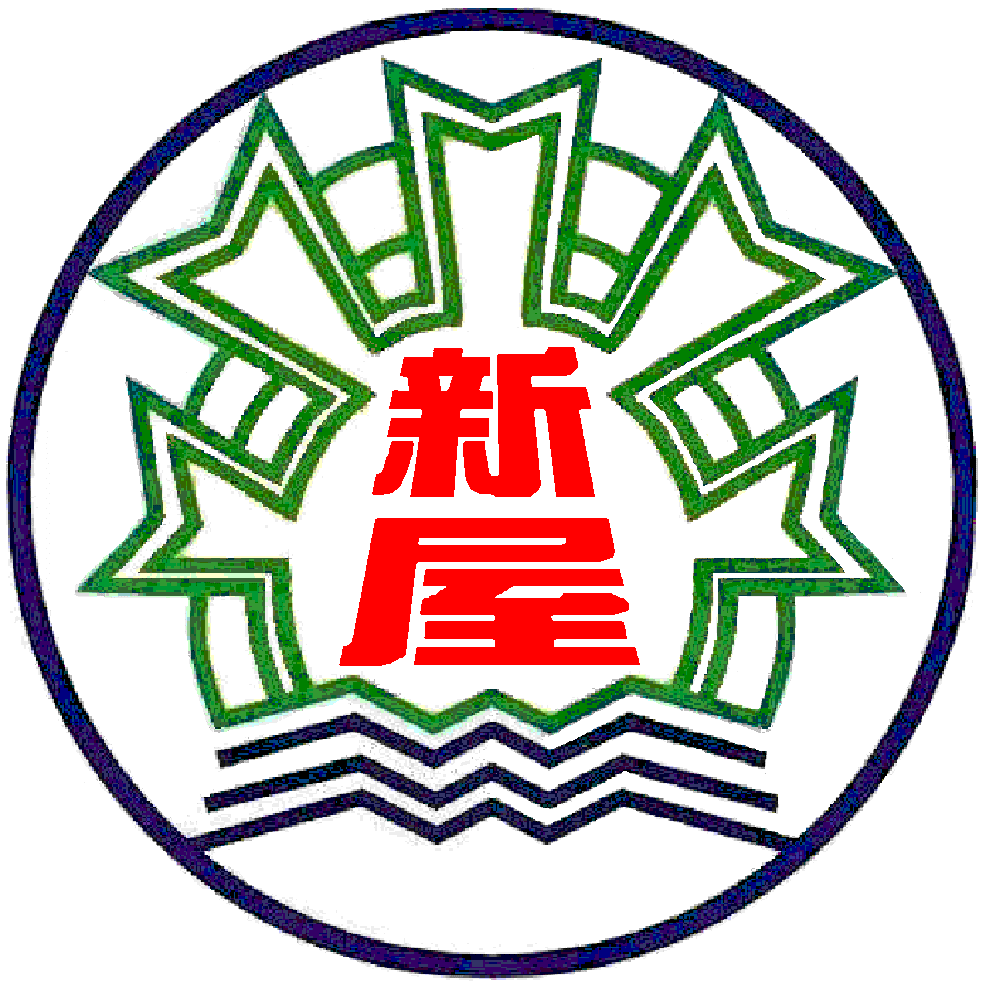 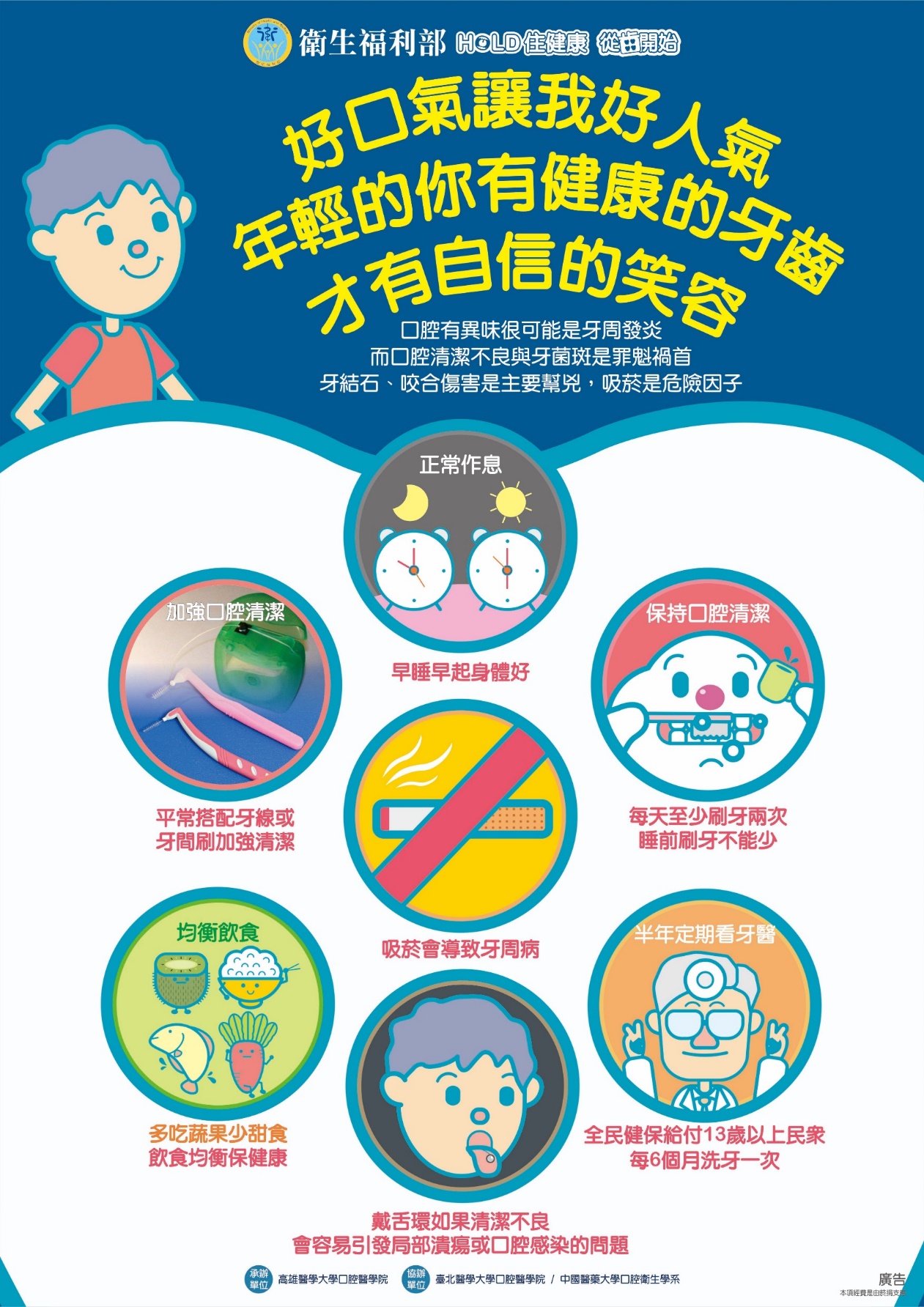 口腔保健宣導
用餐後跟睡前都要記得潔牙！
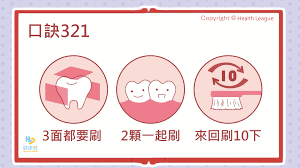 貝氏刷牙法
3D動畫教學https://reurl.cc/aarVOD
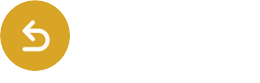 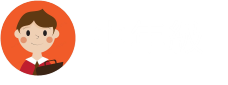 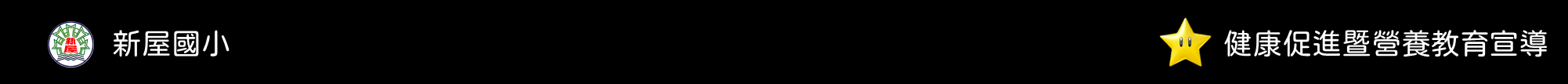 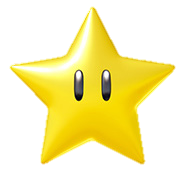 健康促進暨營養教育宣導
新屋國小
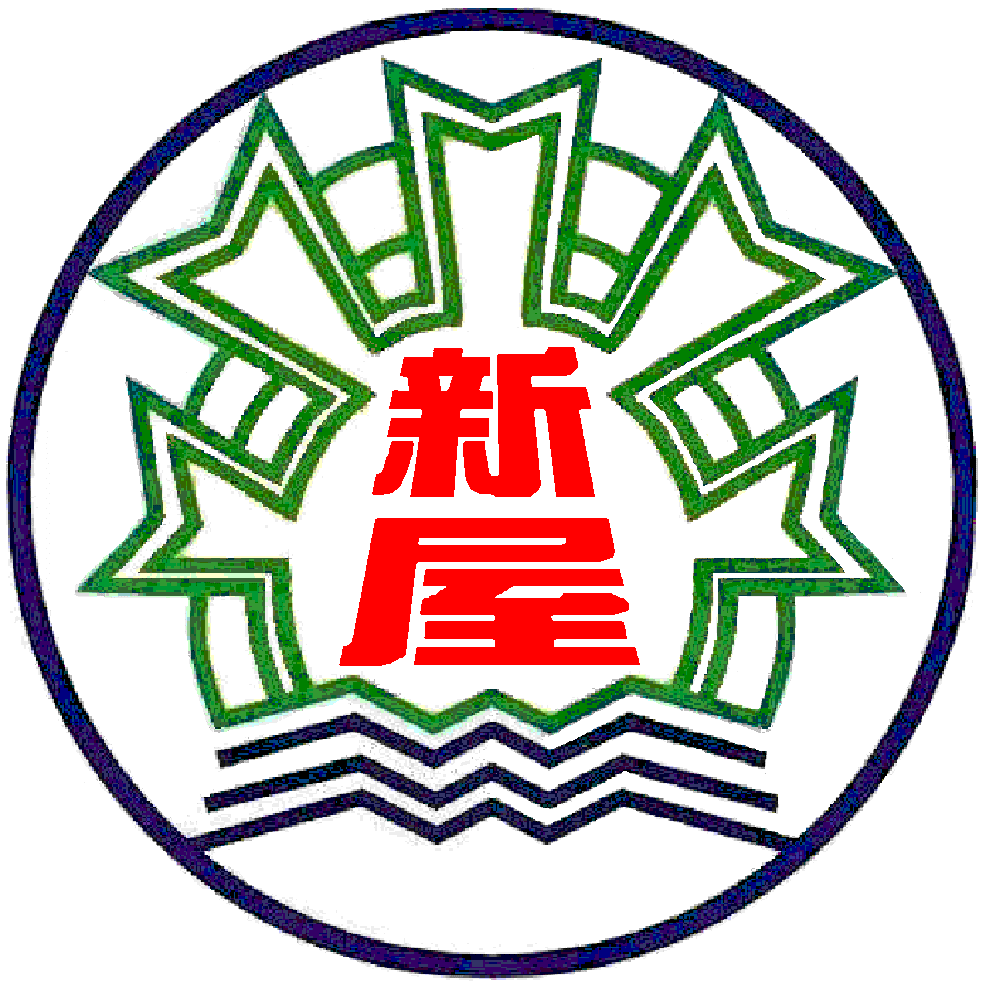 健康體位宣導
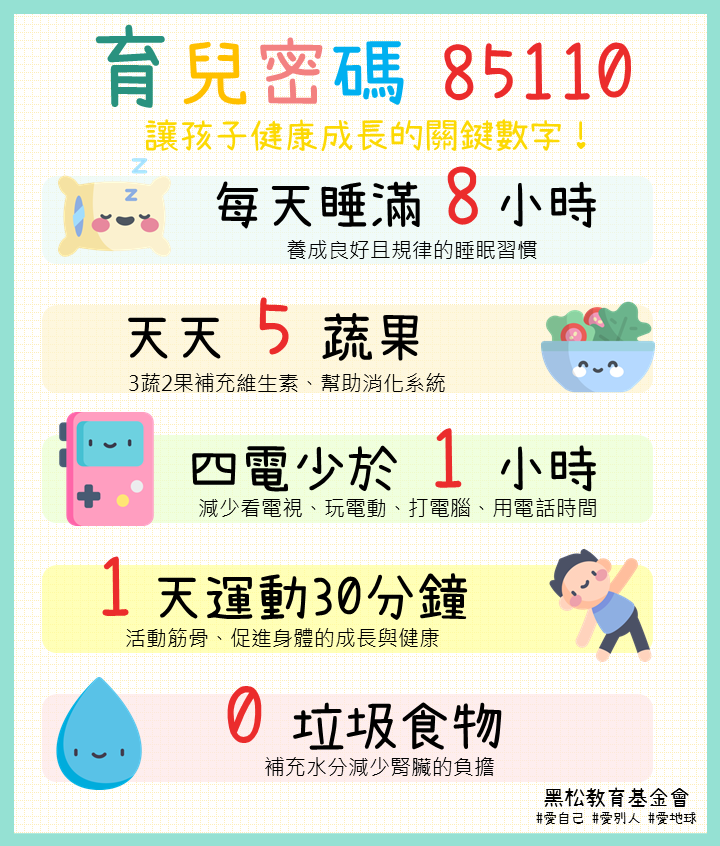 天天都要85110『8』睡滿8小時：
晚上9點前上床睡覺，睡滿8小時，有助於增加學習記憶力『5』天天5蔬果：
3蔬2果能補充維生素，幫助消化系統讓腸道順暢『1』四電少於一：
每天看電視、玩電動、打電腦、用電話的時間少於1小時，用眼30分鐘、休息10分鐘)
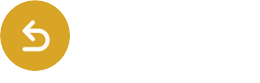 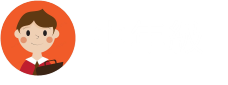 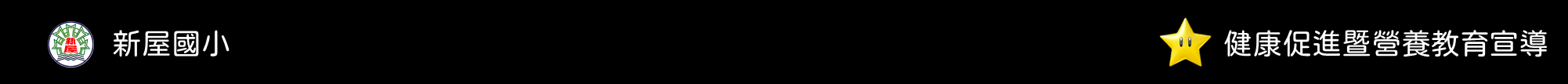 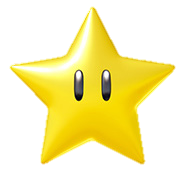 健康促進暨營養教育宣導
新屋國小
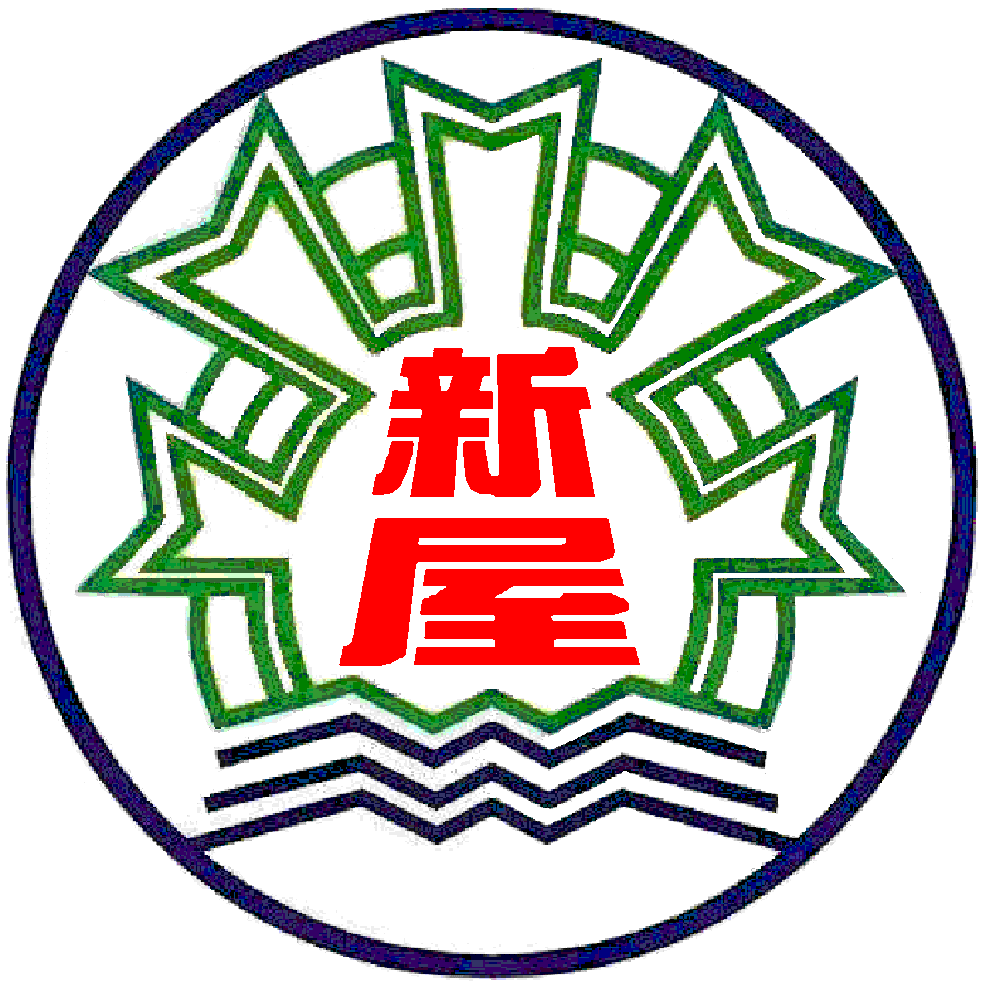 健康體位宣導
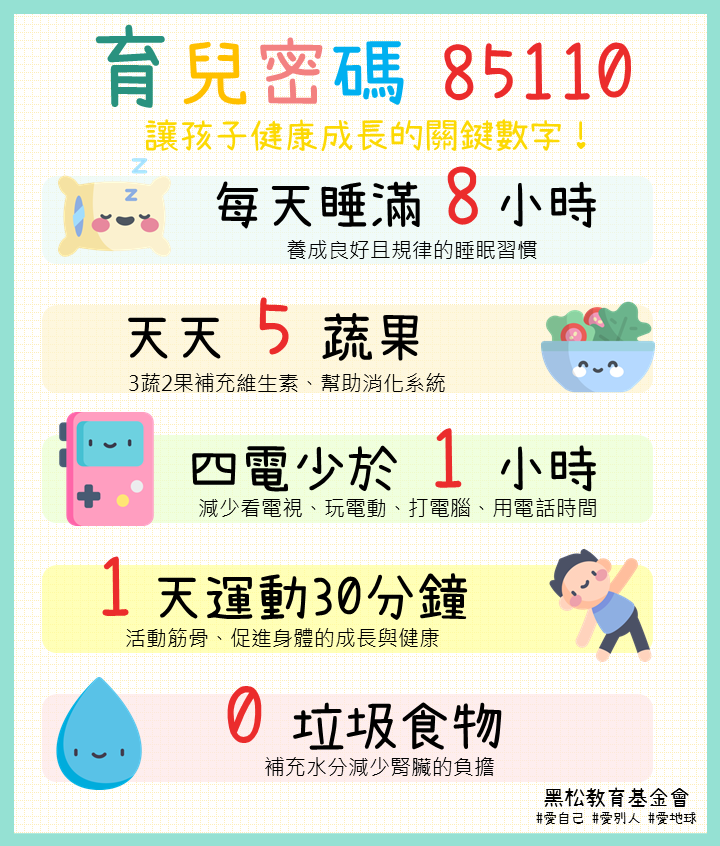 天天都要85110『1』天天運動30分：
天天運動30分鐘，『快樂、長高、變聰明』『0』零含糖飲料：
每天喝足1500cc(6杯馬克杯)的白開水
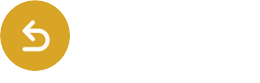 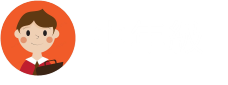 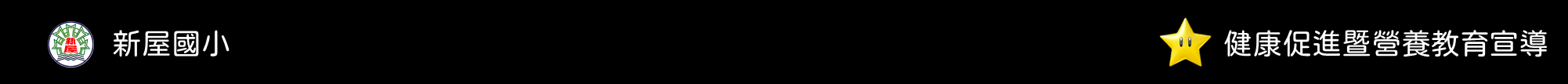 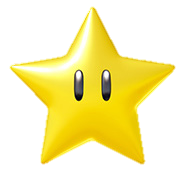 健康促進暨營養教育宣導
新屋國小
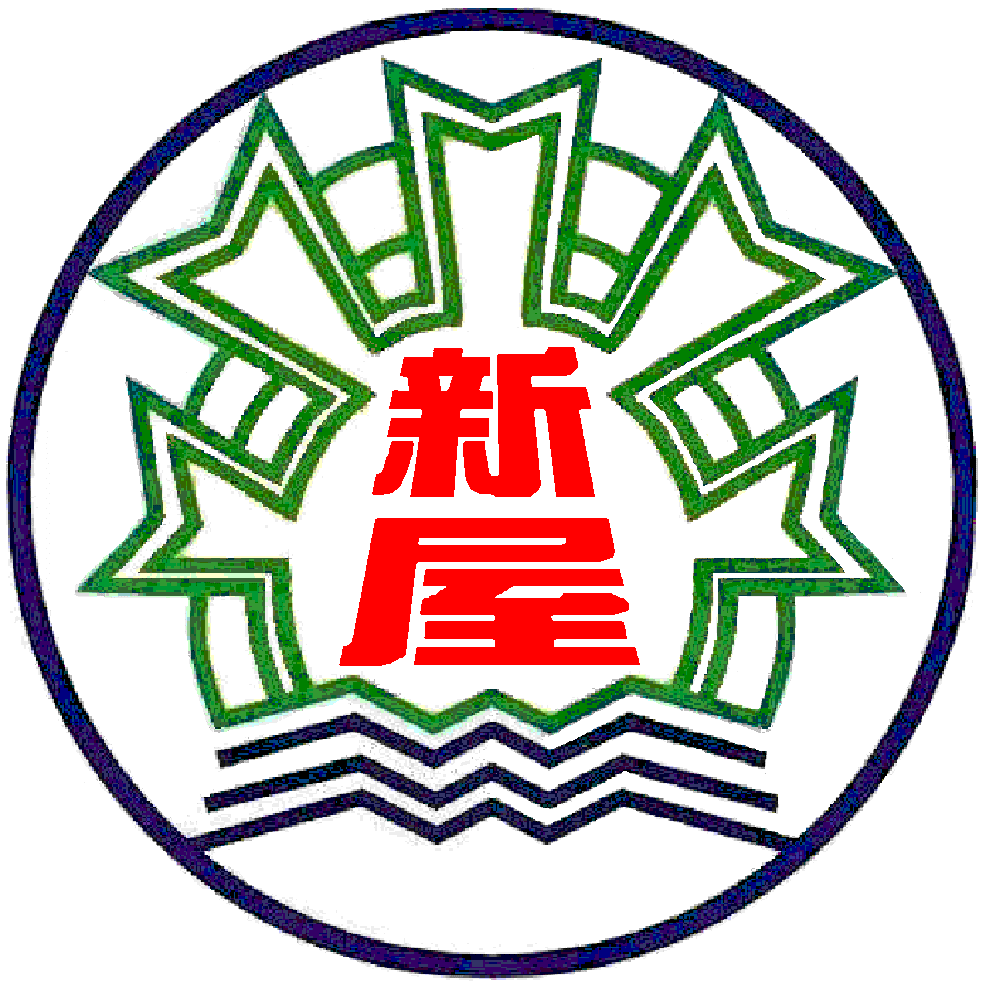 健康體位宣導-書包減重
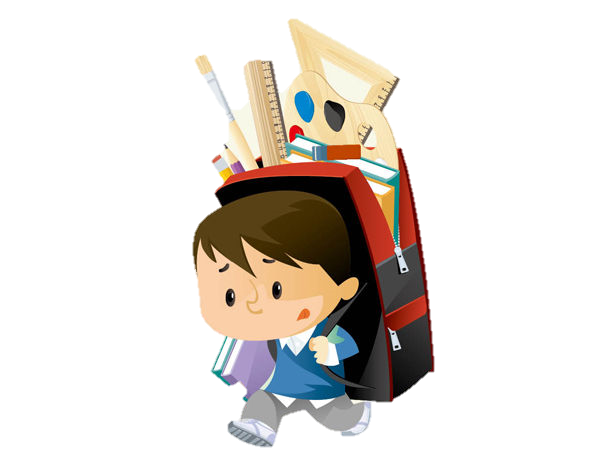 根據醫學報導，學齡期的學童正處於骨骼生長階段，
女孩從10到12歲開始快速成長，16歲左右遲滯下來；男孩則是在12到14歲開始快速成長，18歲左右遲滯下來。因此，小學階段的學童骨骼可塑性大，如果肌肉承重力、耐力不足，或者任何不正常的外力介入，例如不良的背書包方式或是書包超重等，都有可能影響脊柱的發展，甚至造成脊柱側彎和肌肉、韌帶拉傷等嚴重問題
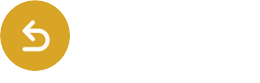 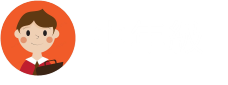 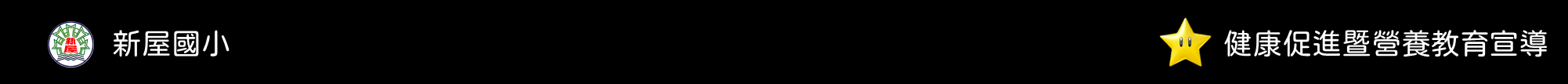 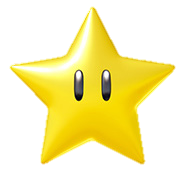 健康促進暨營養教育宣導
新屋國小
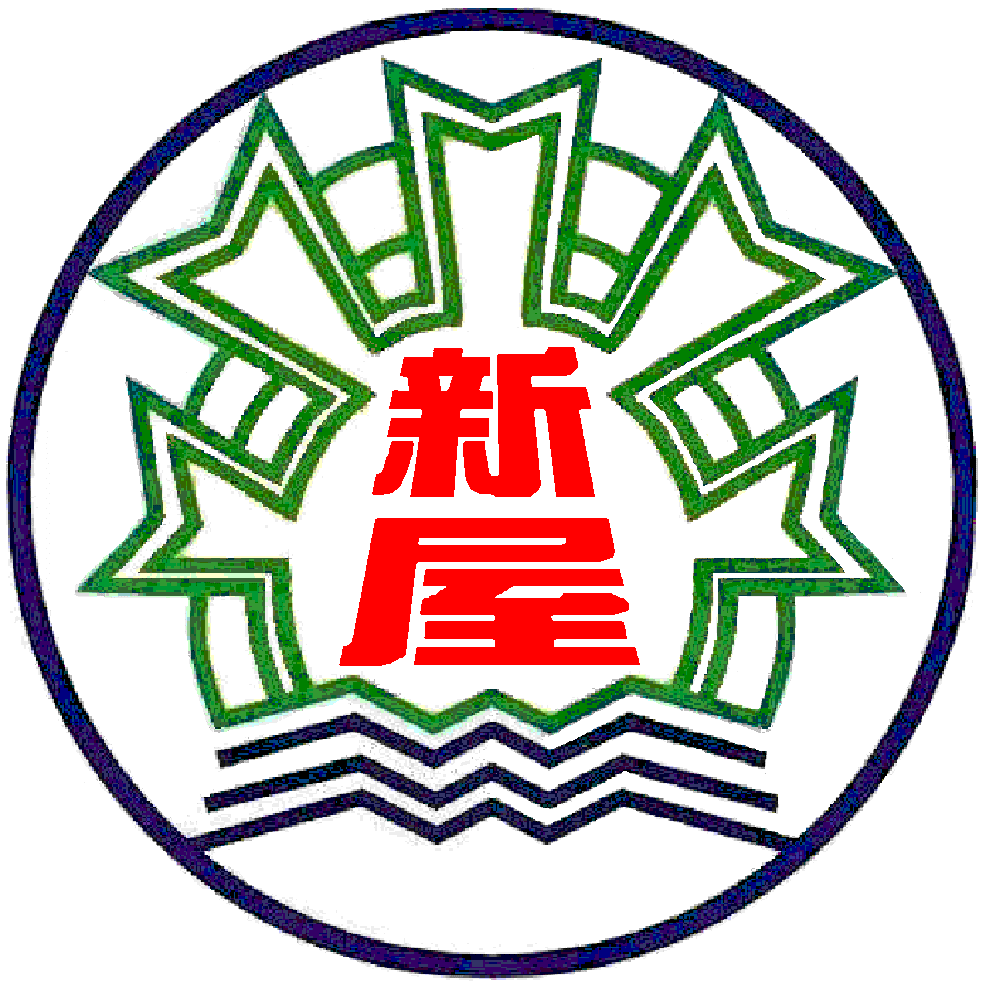 健康體位宣導-書包減重
教育部為減輕學童的壓力源，讓學童輕鬆上學、快樂學習，統整學者專家觀點，提供選用書包以及整理書包的原則：
一、書包重量〈含手提所有物品〉不宜超過體重的12.5％（即1/8）
二、空書包宜量輕，材質佳
三、背書包時重量接近骨盆、緊貼腰背
四、每日上放學僅攜帶當日所需之文具、書籍，非必要帶回家之書籍及學用品，請置於班級個人置物櫃
五、學生上安親班之物品請另行處理，盡量不要帶至學校，以免增加重量
六、盡量不要使用滾輪拖拉式書包（請考慮學生上、下樓梯之不便性）
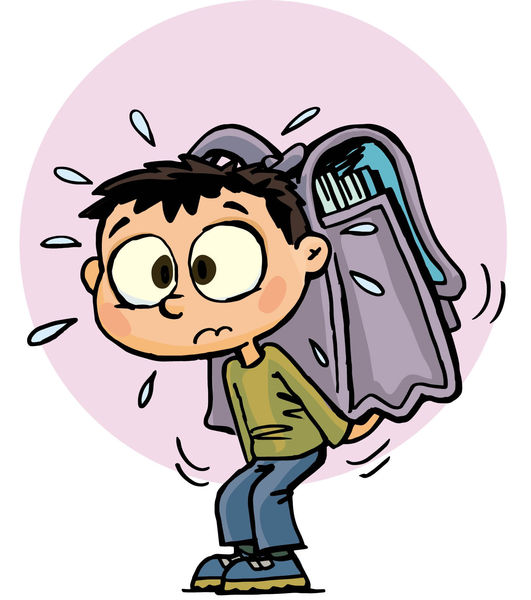 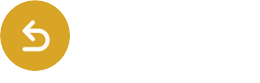 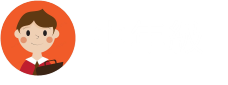 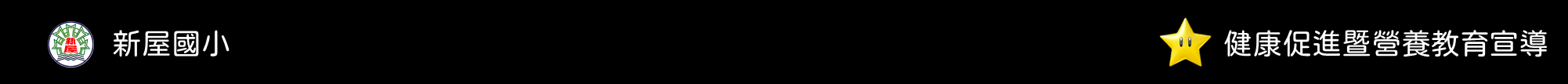 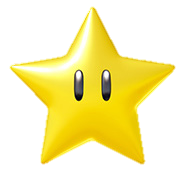 健康促進暨營養教育宣導
新屋國小
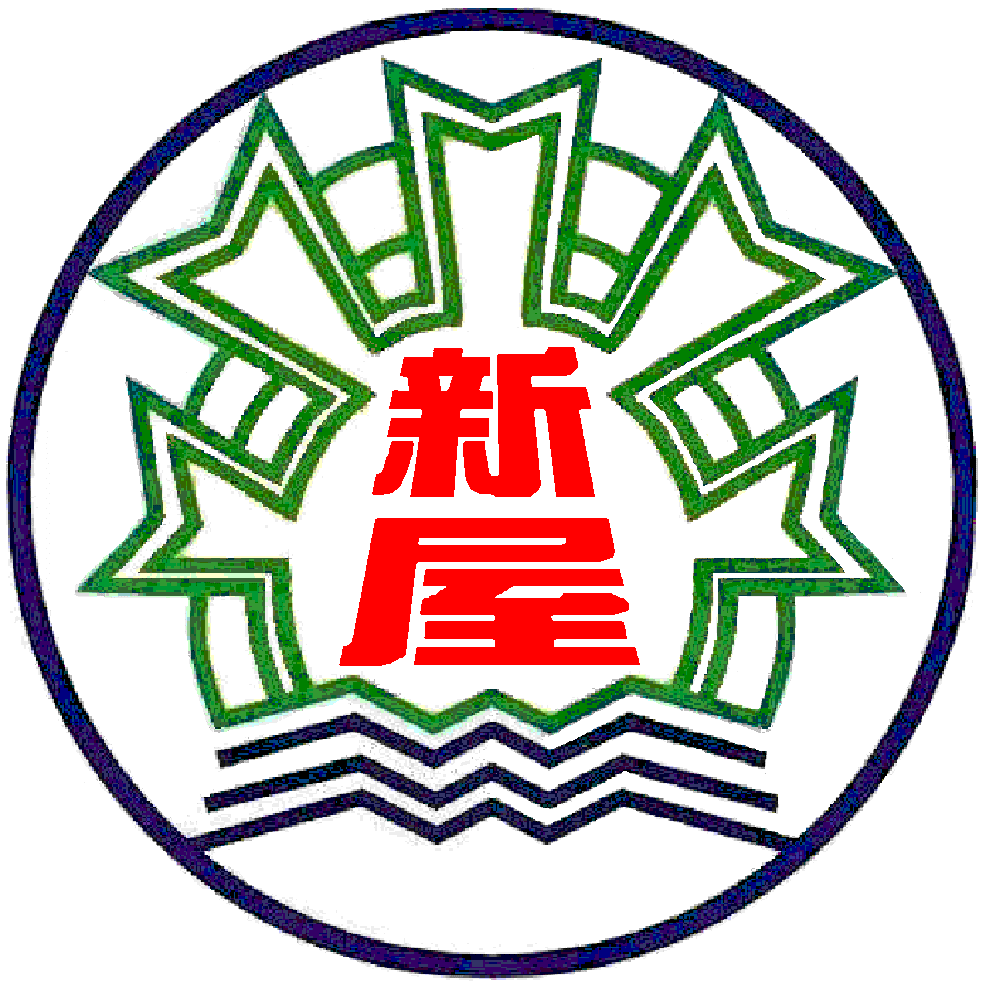 健康體位宣導-書包減重
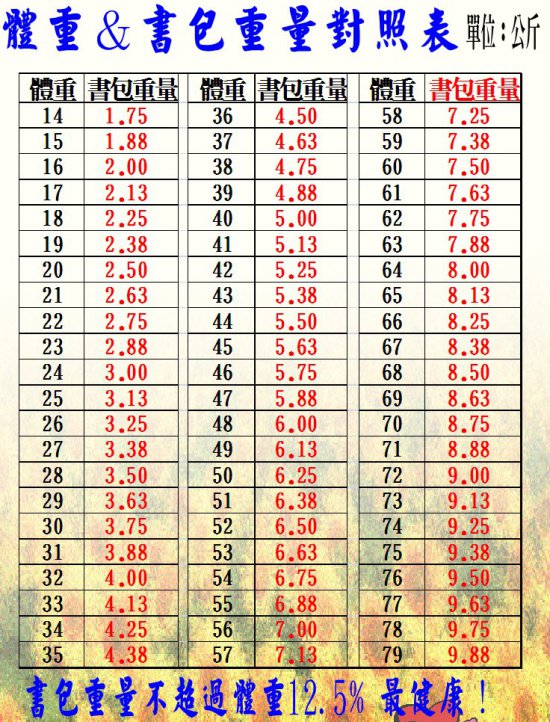 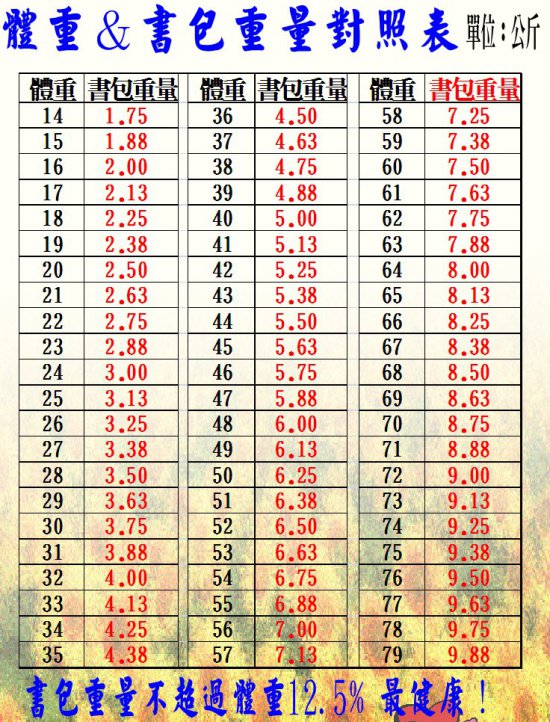 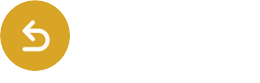 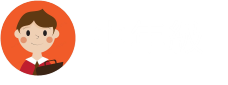 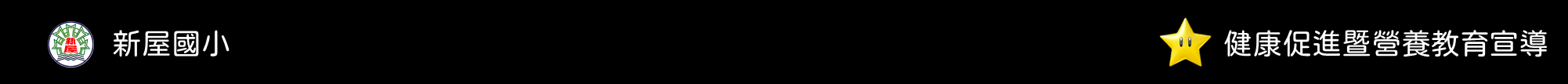 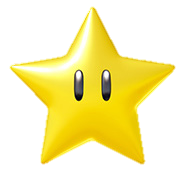 健康促進暨營養教育宣導
新屋國小
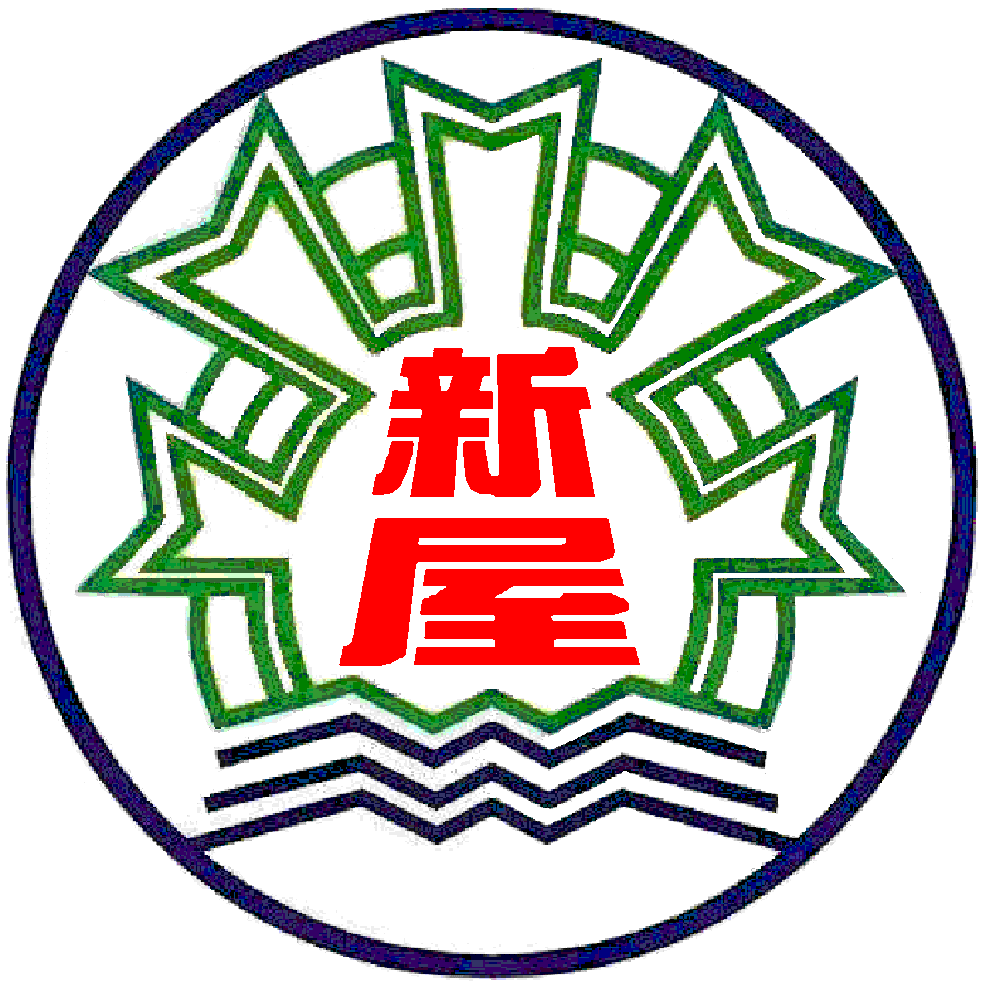 菸檳害防制宣導
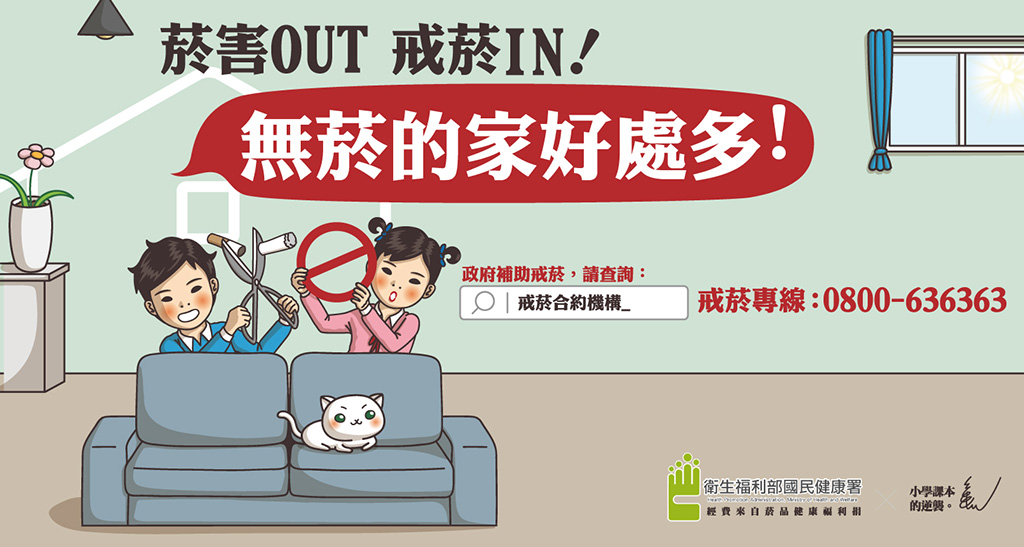 看完影片後，請說說看
什麼是

一手菸？

二手煙？

三手菸？
國民健康署x小學課本的逆襲影片「菸害OUT戒菸IN，無菸的家好處多』https://reurl.cc/vmDYQN
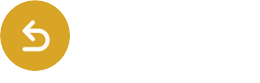 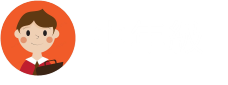 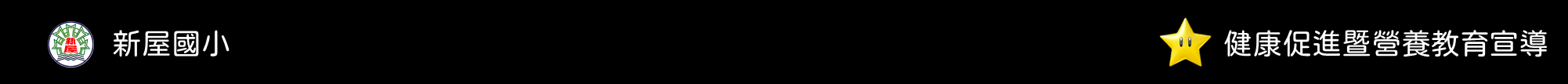 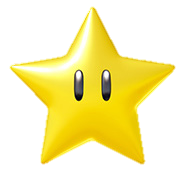 健康促進暨營養教育宣導
新屋國小
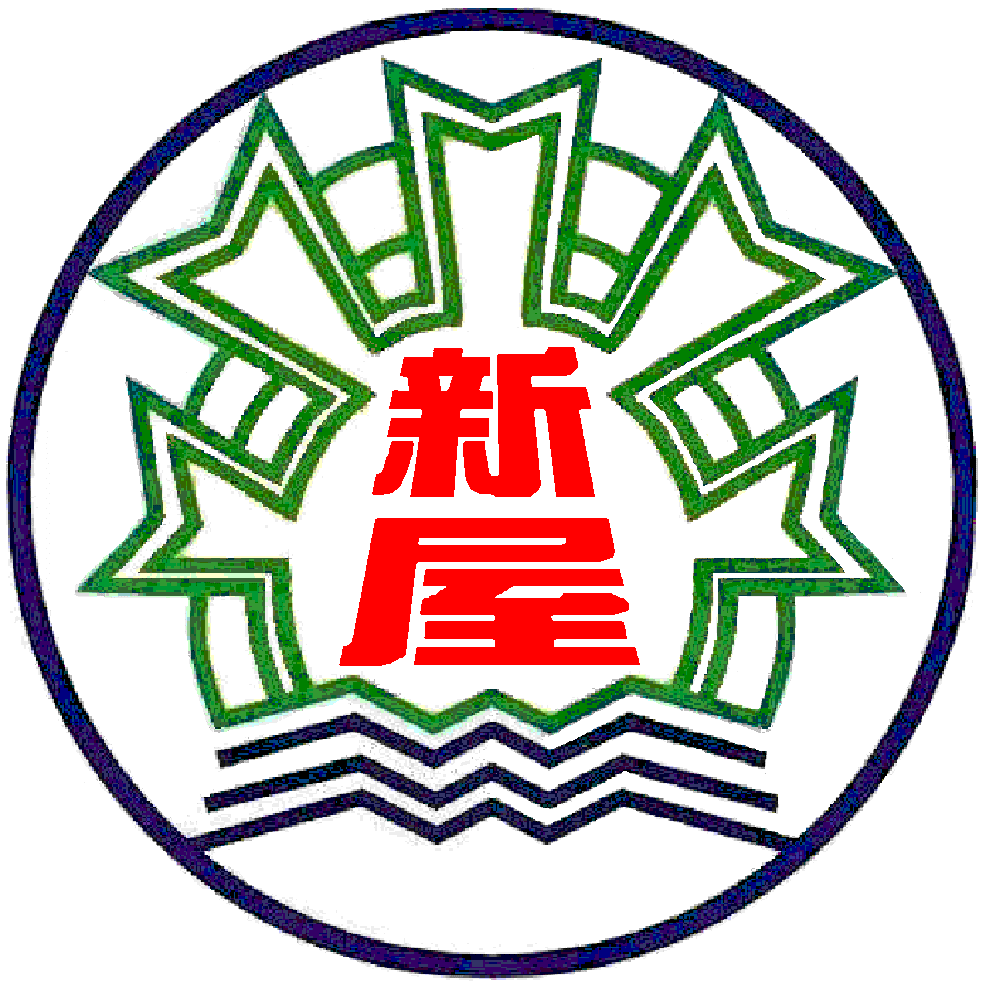 菸檳害防制宣導
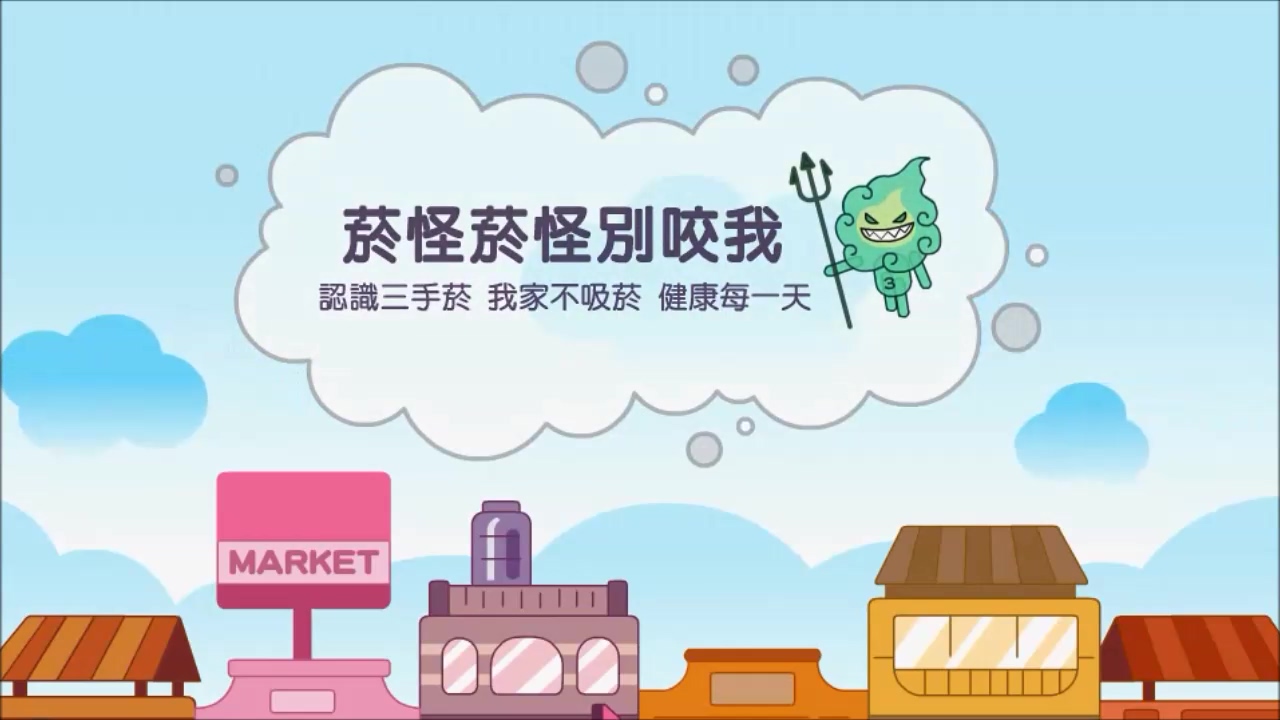 菸怪菸怪別咬我 認識三手菸https://reurl.cc/LX3yea
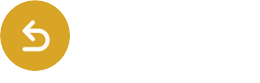 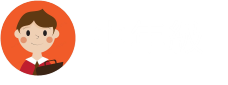 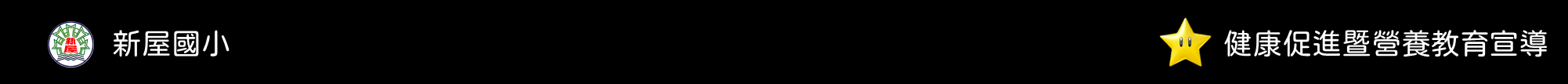 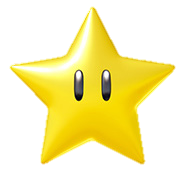 健康促進暨營養教育宣導
新屋國小
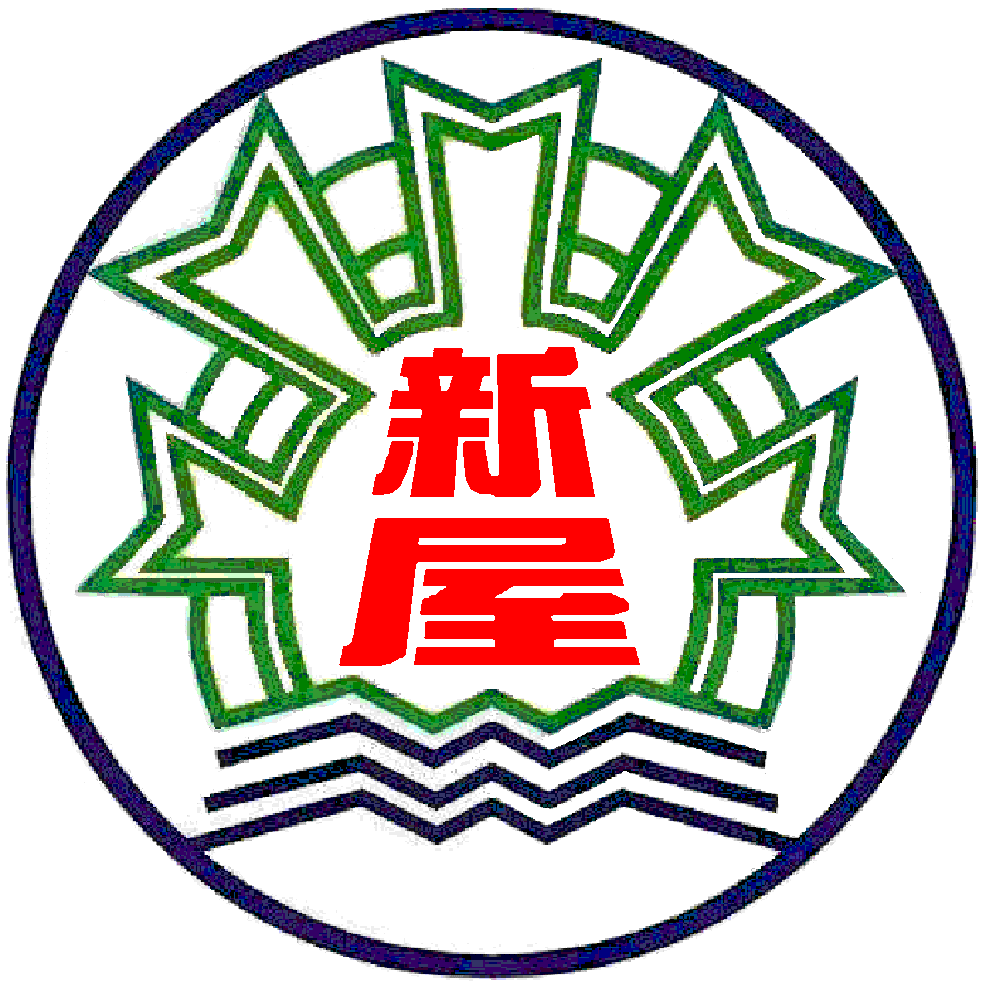 菸檳害防制宣導
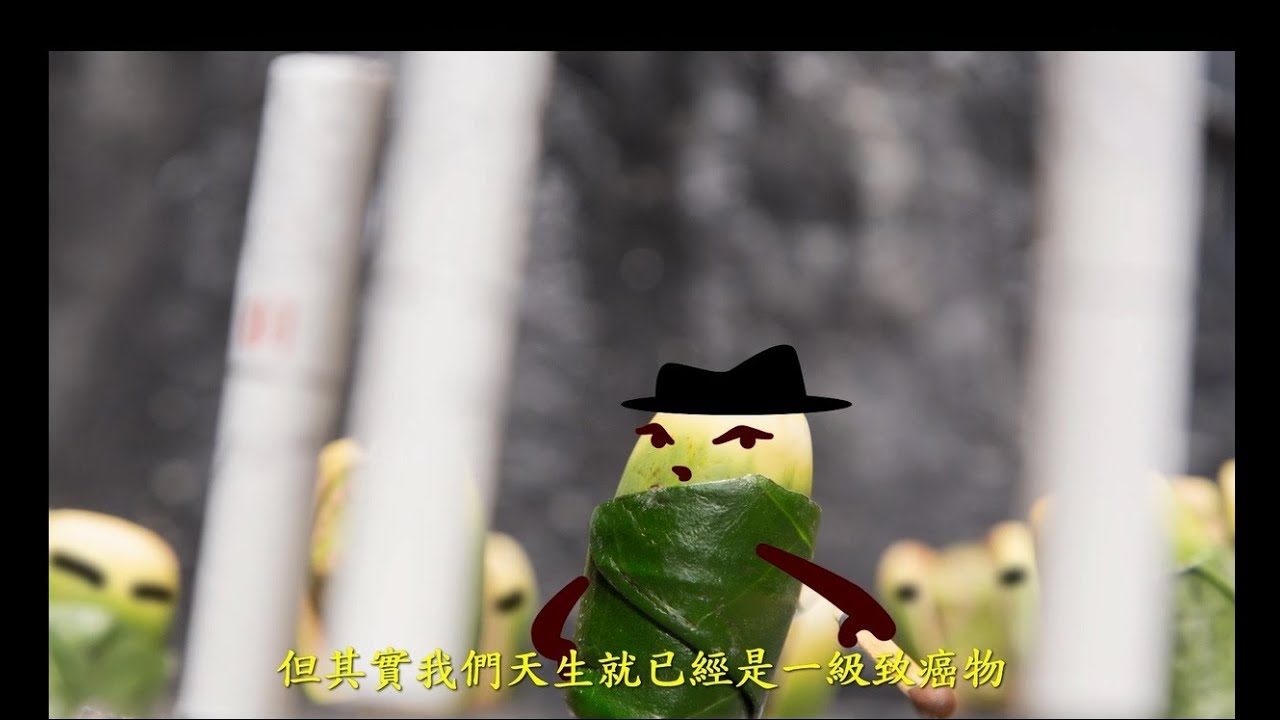 「壞壞爭地盤」菸酒檳榔防制宣導影片5分鐘 https://reurl.cc/KXkmKj
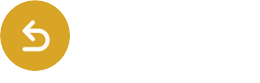 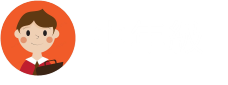 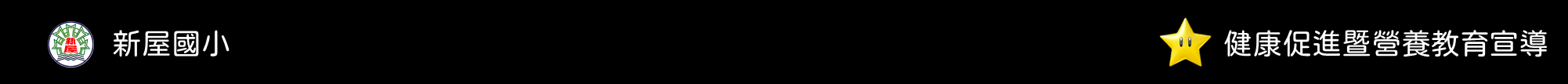 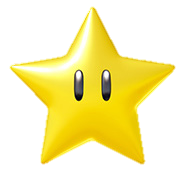 健康促進暨營養教育宣導
新屋國小
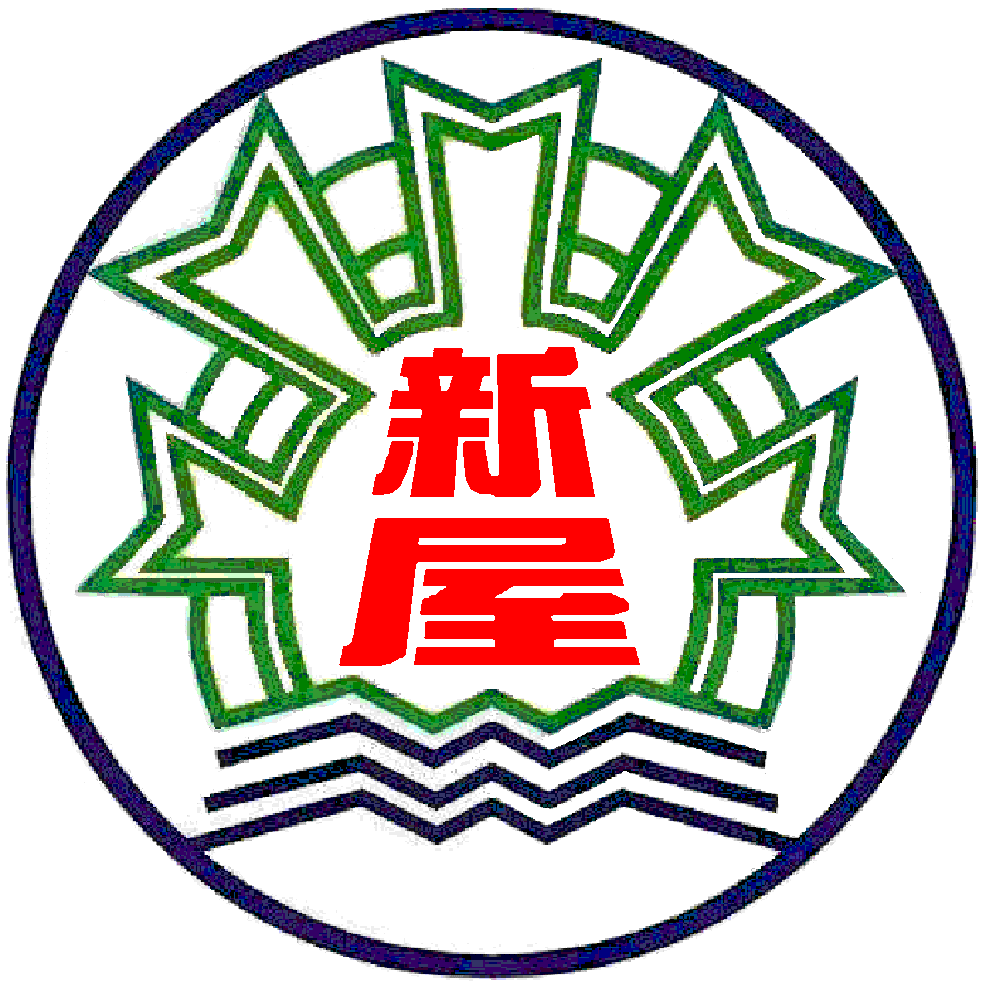 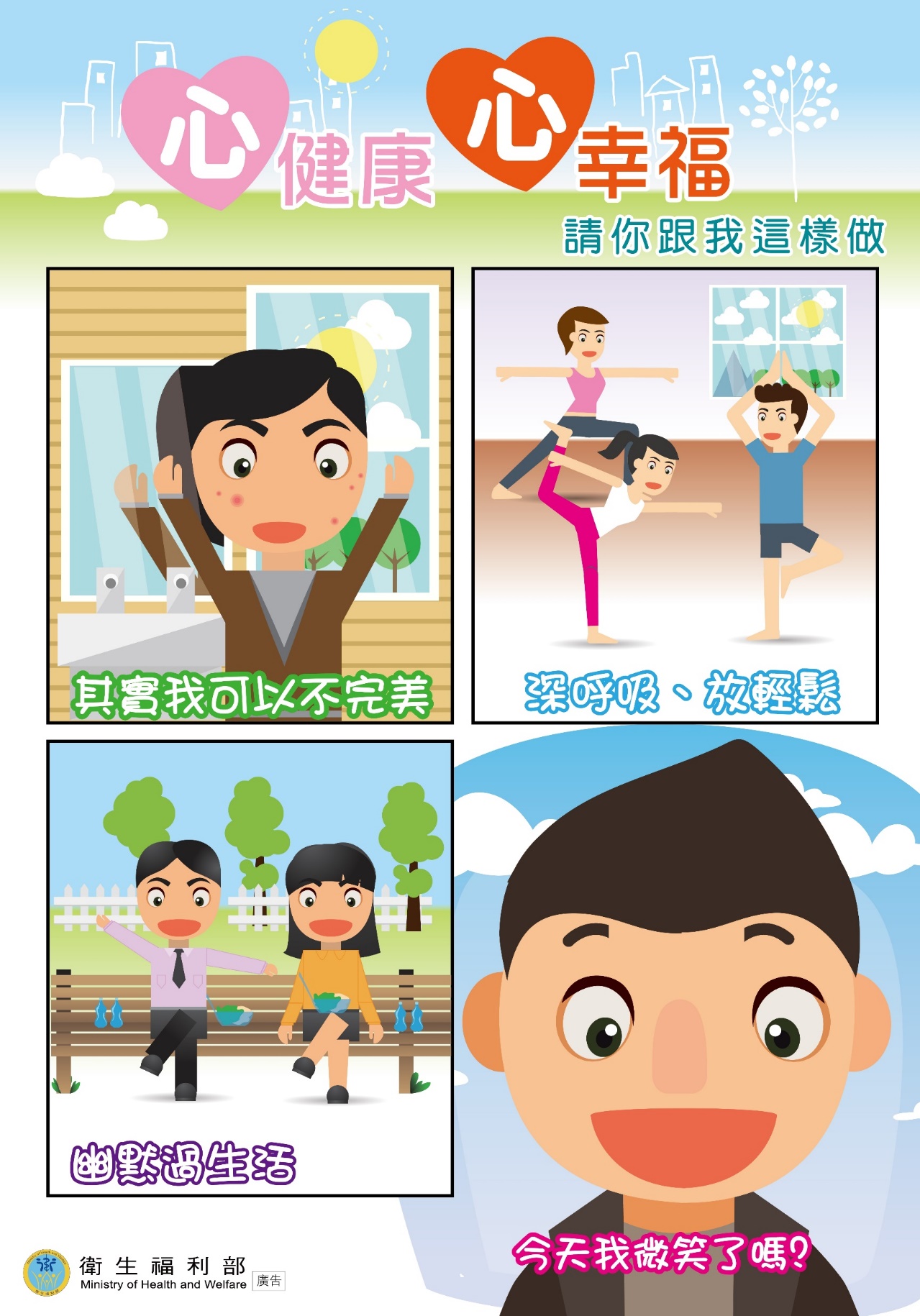 正向心理宣導
1.適度的壓力能形成動力，激發潛能
2.良好的友誼不會因為拒絕對方而有所改變
3.長期壓力會產生肌肉緊繃、容易疲累、頭痛等身體症狀
4.心情低落、生活失去興趣或愉悅感或學習注意力降低的情形持續二週以上未改善，就要尋求心理健康專業人員協助
5.憂鬱是心理困擾，但是不會影響正常的食慾和睡眠狀況
心健康心幸福-小學生的正向心理健康https://reurl.cc/GXVKmv
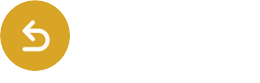 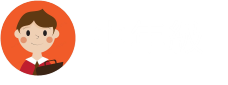 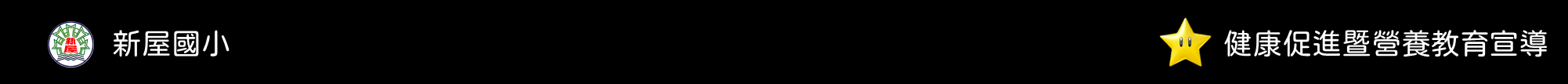 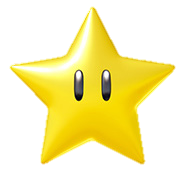 健康促進暨營養教育宣導
新屋國小
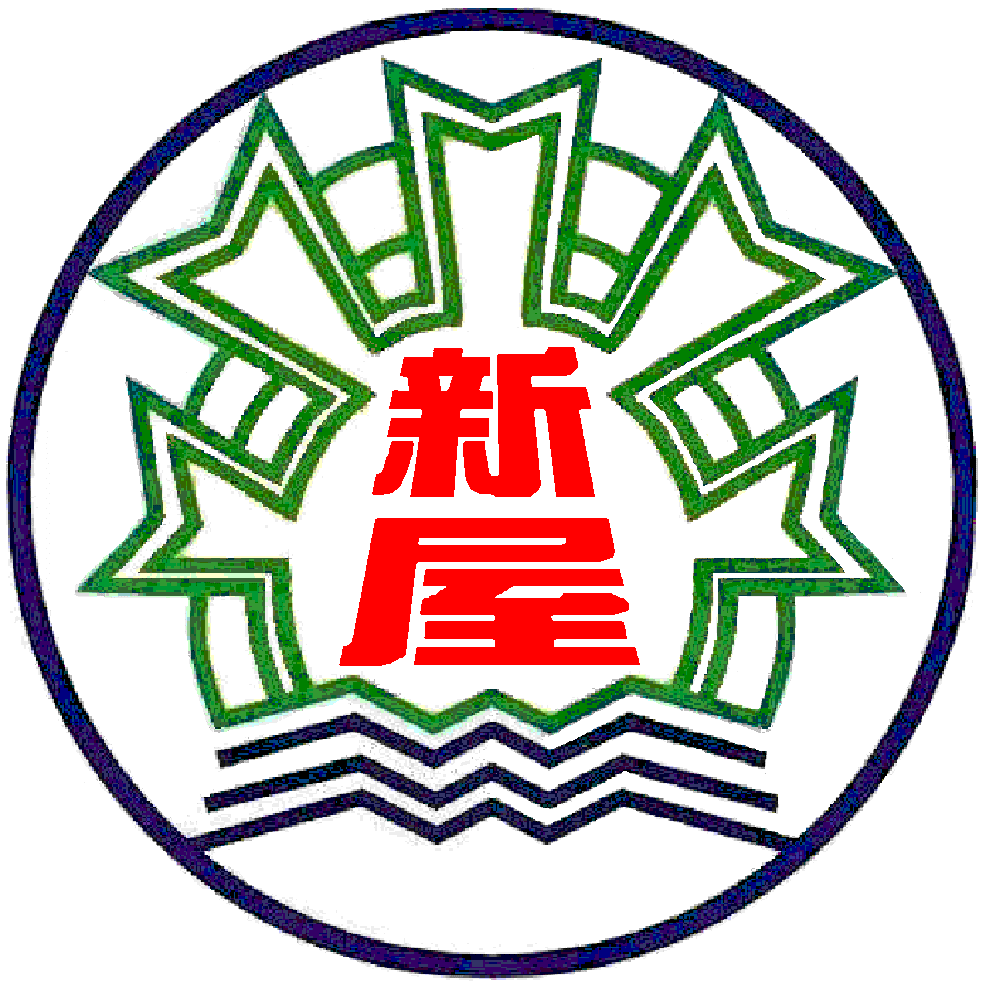 正向心理宣導
如果你經常覺得不快樂時，請你一定要馬上告訴老師跟家人喔！
想想看下面的題目，跟大家分享吧
1.你覺得很健康、身體很好嗎？
2.你覺得精力充沛嗎？
3.你感到難過嗎？
4.你感到寂寞嗎？
5.你有足夠的時間給自己嗎？
6.你能在空閒時間做自己想做的事情嗎？
7.你的父母或主要照顧者有公平地對待你嗎？
8.你有時間和朋友在一起嗎？
9.你在學校過得愉快嗎？
10.你在學校學習能夠專心嗎？
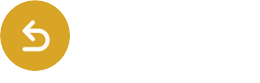 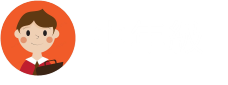 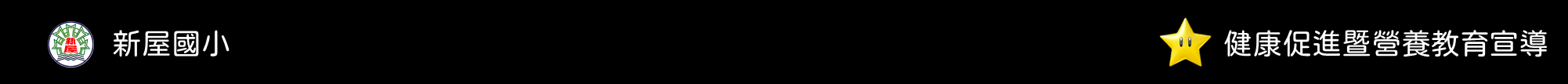 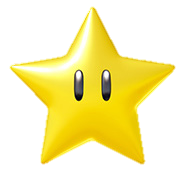 健康促進暨營養教育宣導
新屋國小
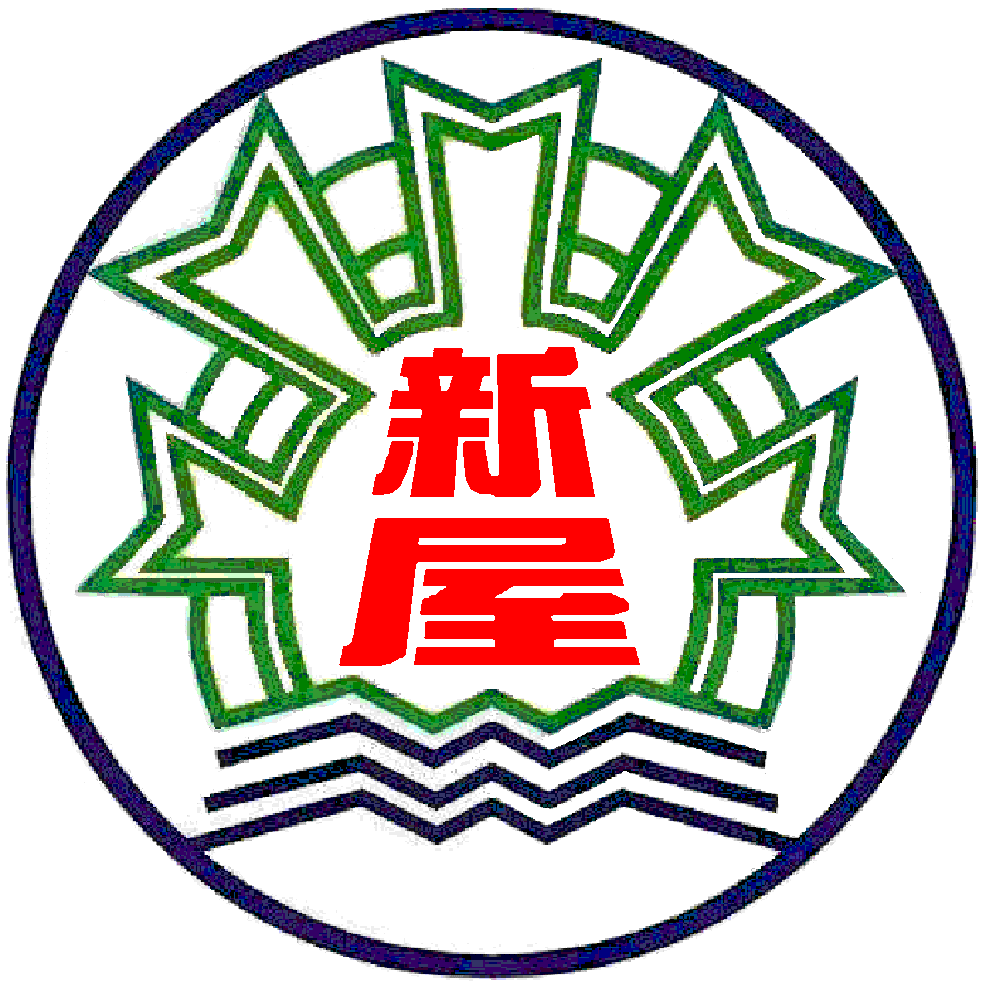 正向心理宣導
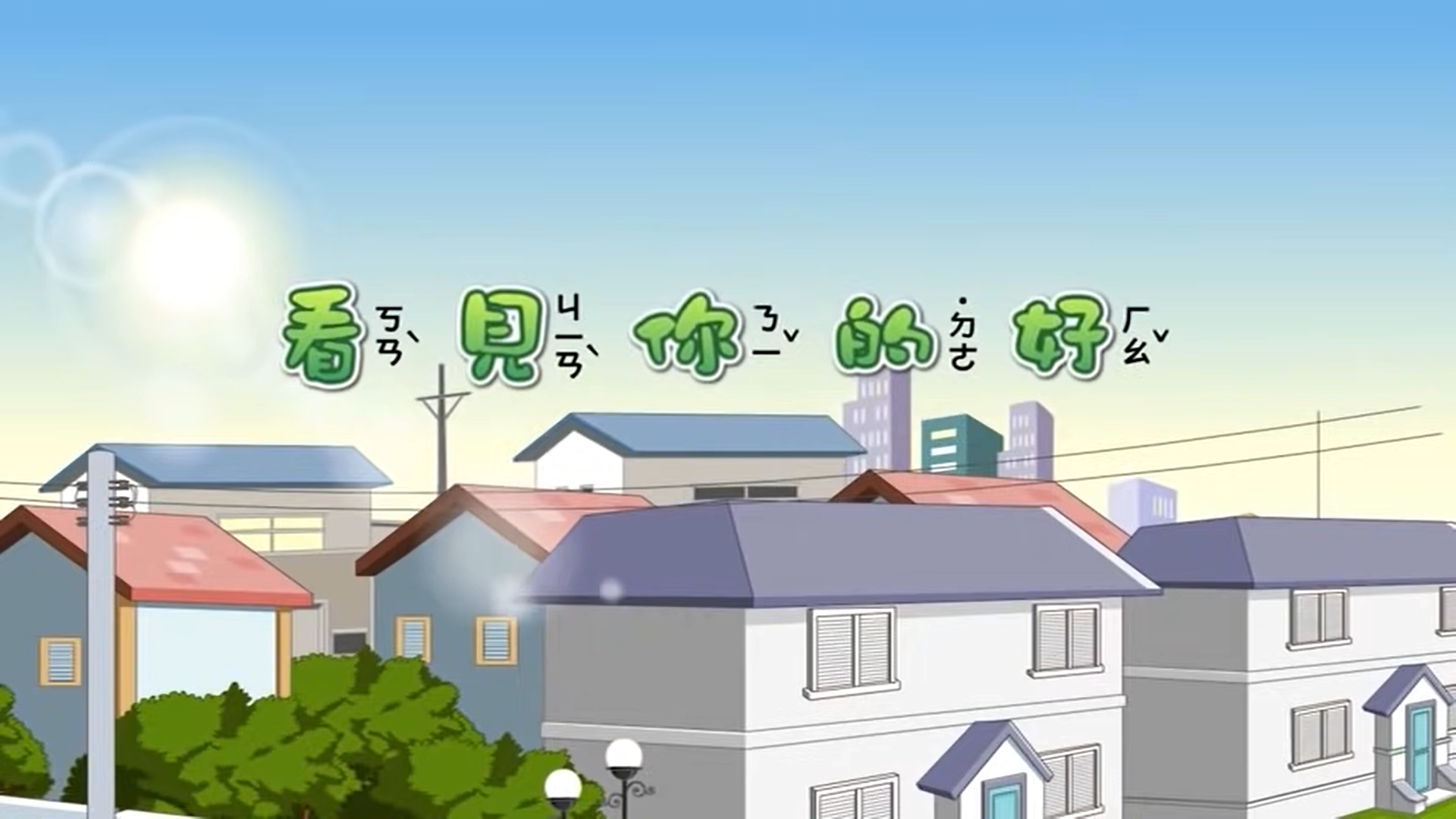 每個人都有優點和缺點，請大家多放大他人的優點、縮小缺點
多看見自己以及他人的好！能夠增進和同學之間的正向關係喔！
心靈環保兒童生活教育動畫
2-11 看見你的好https://reurl.cc/aarOL9
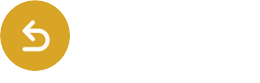 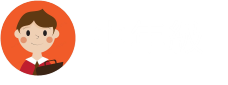 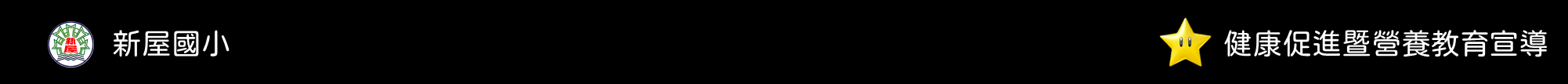 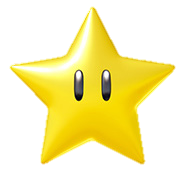 健康促進暨營養教育宣導
新屋國小
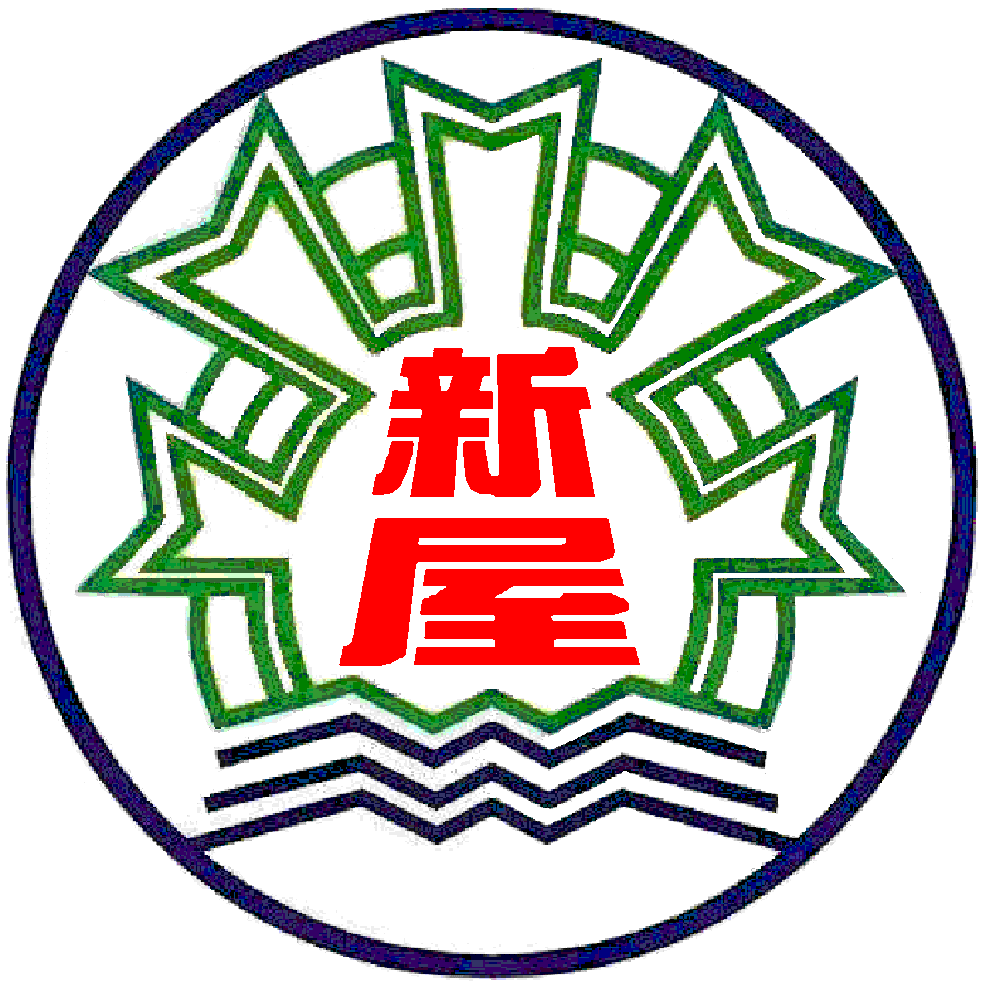 性教育宣導
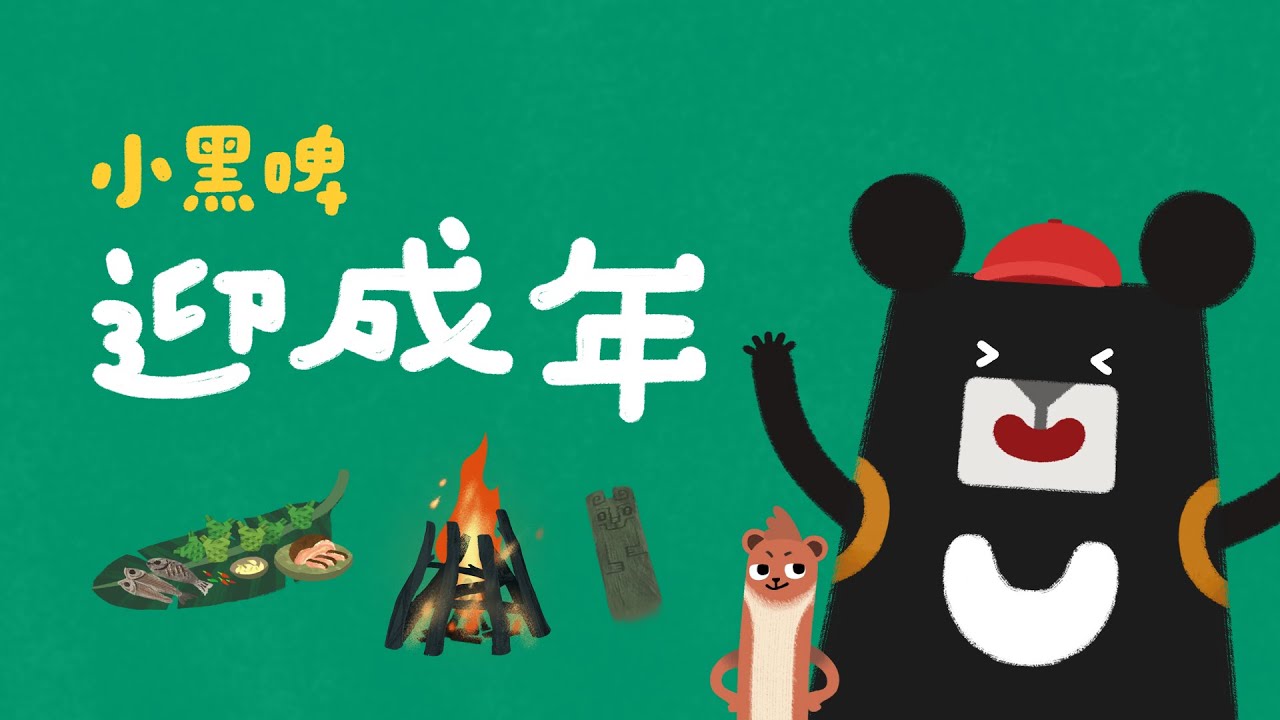 三個重要的身體自主權觀念：
我們都有權利在和他人相處時感到「安全」
當你感覺不安全 / 不確定，你可以說「不要」！
沒有什麼是不可告人    /  噁心的祕密
小黑啤-迎成年【華語】｜你們別這樣！他不喜歡被碰觸身體！［花蓮×成年禮×身體自主權］小黑啤玩臺灣https://reurl.cc/7jXGvy
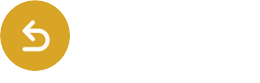 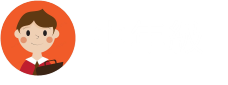 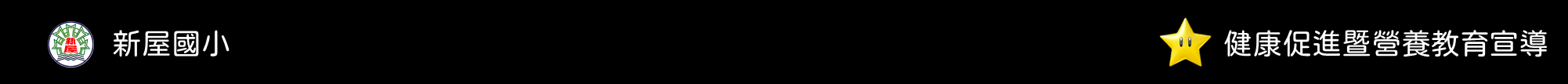 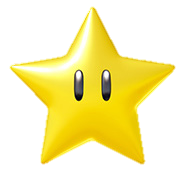 健康促進暨營養教育宣導
新屋國小
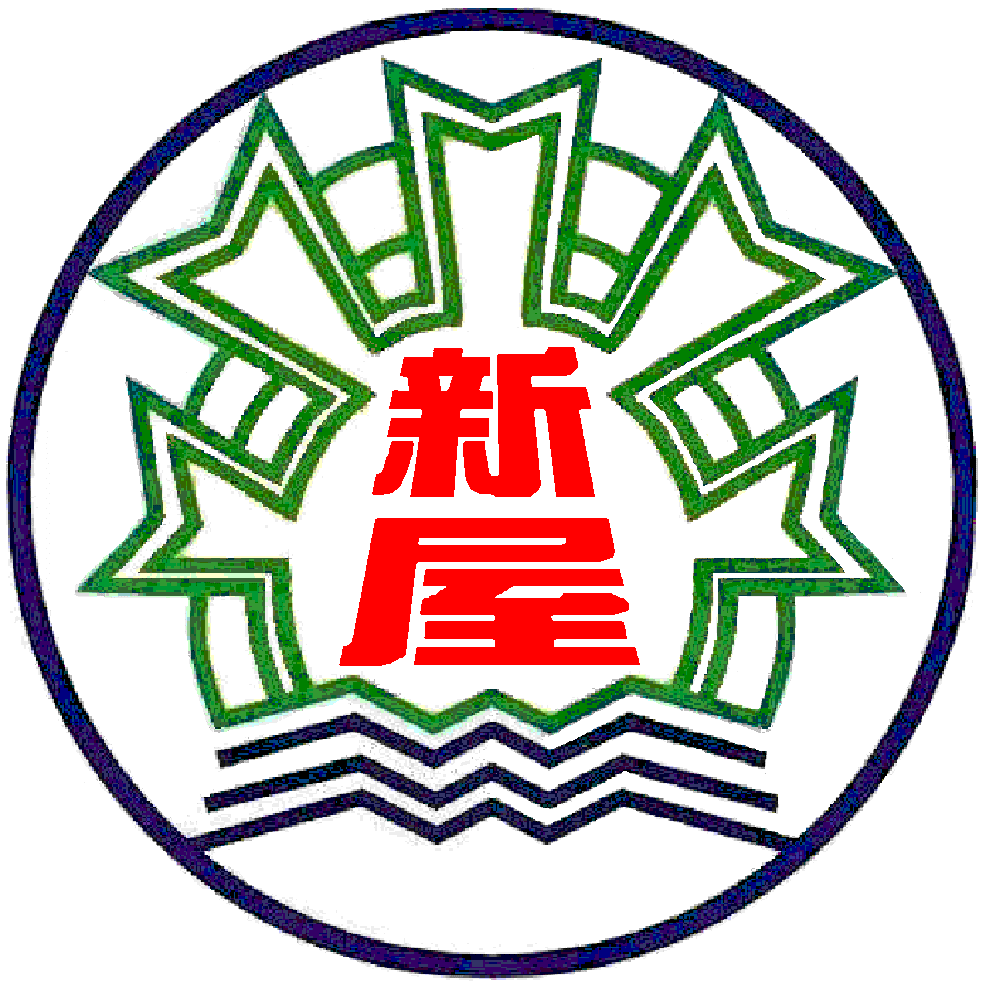 性教育宣導
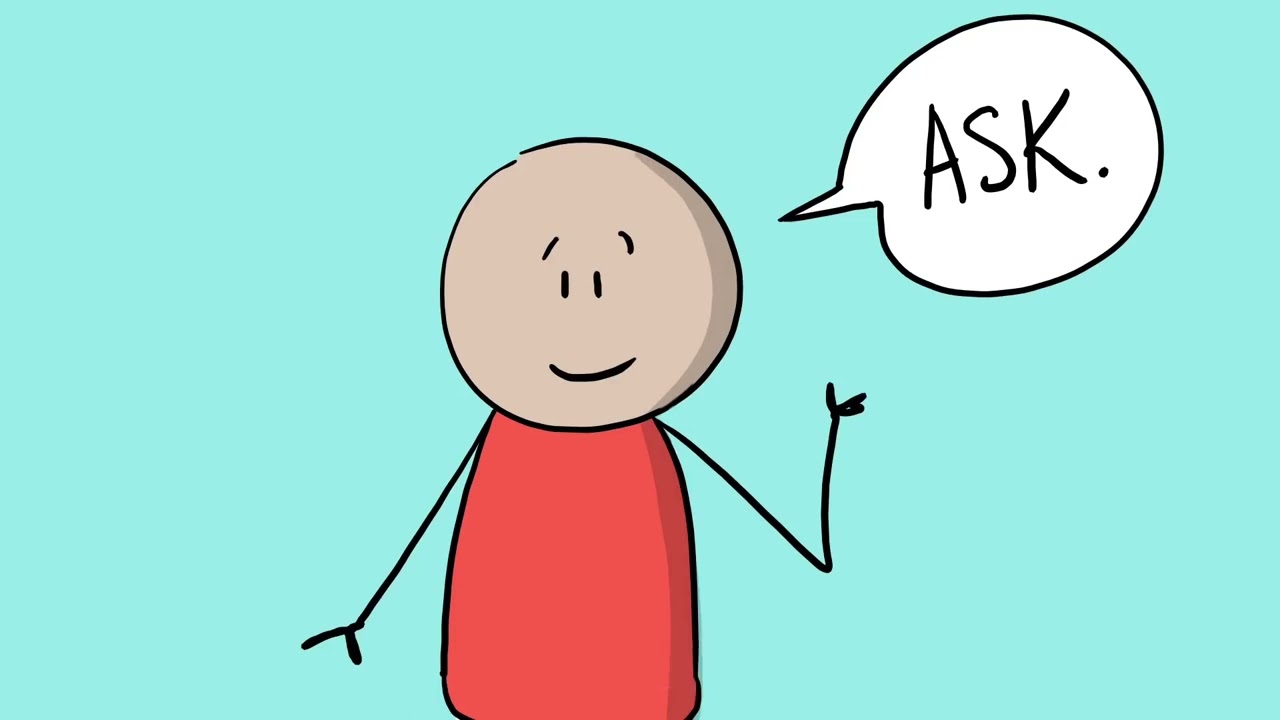 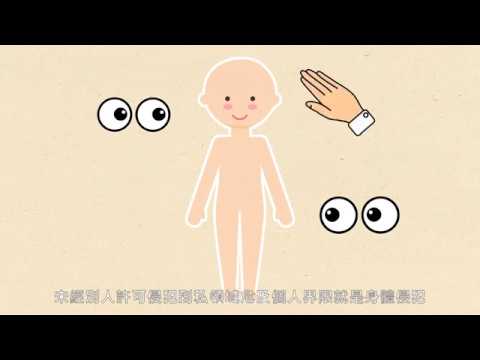 性別與親密關係-身體界線https://reurl.cc/NGjv7Q
身體界線（中文發音）https://reurl.cc/RO45Me
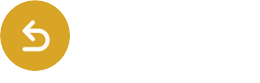 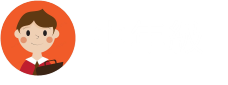 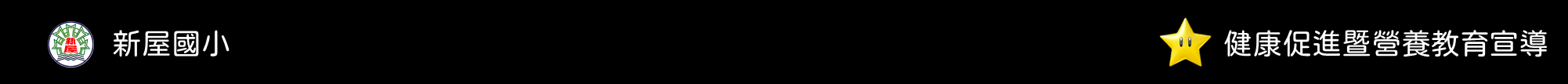 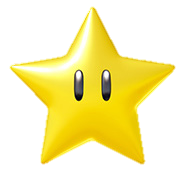 健康促進暨營養教育宣導
新屋國小
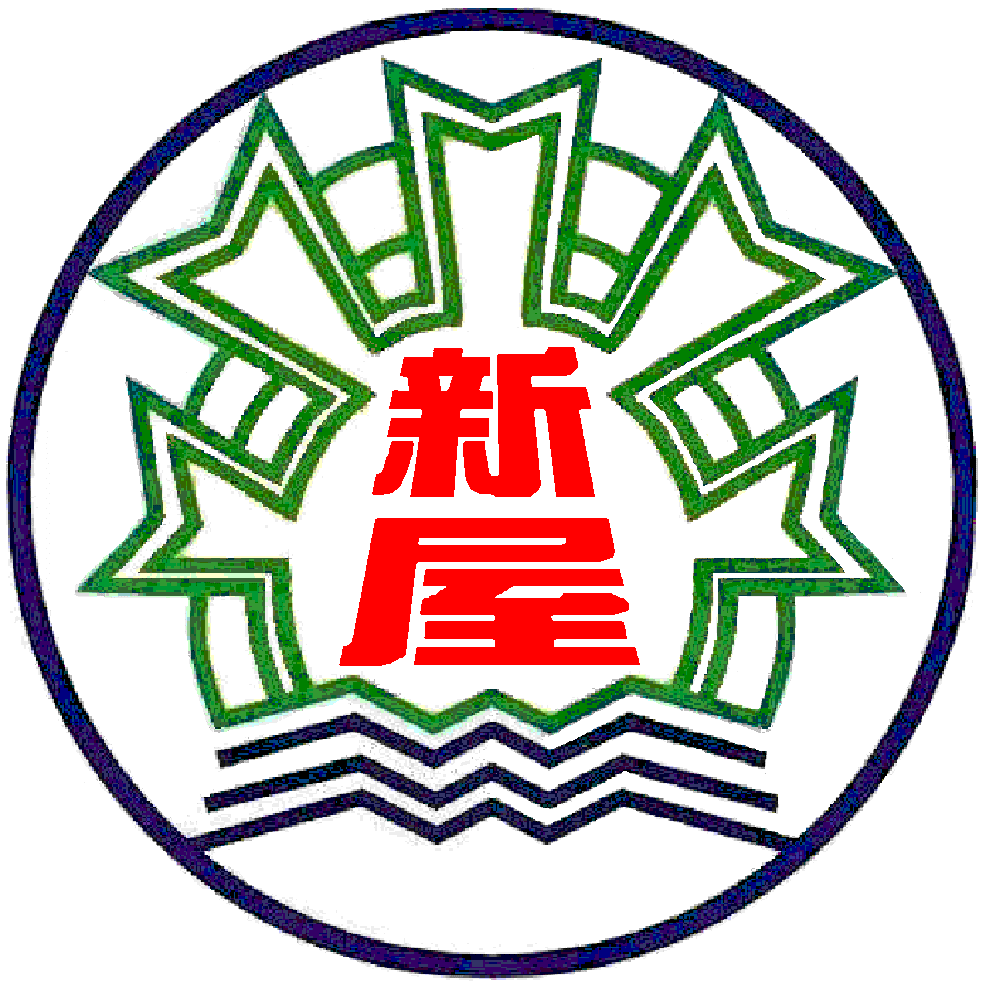 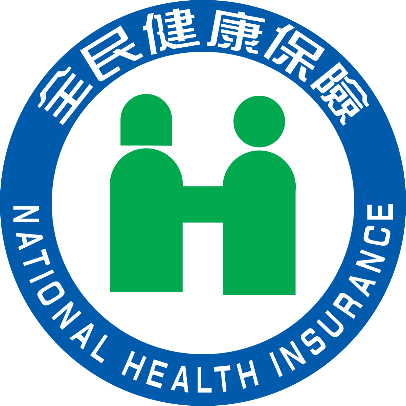 全民健保宣導
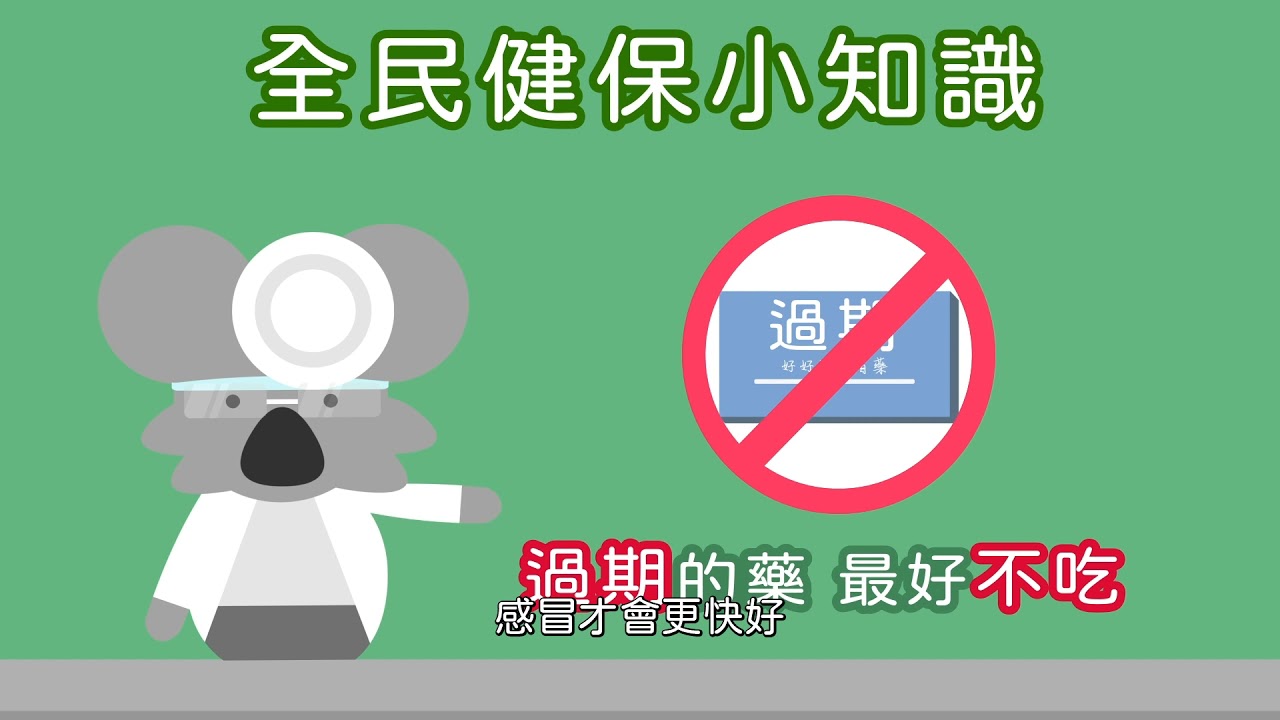 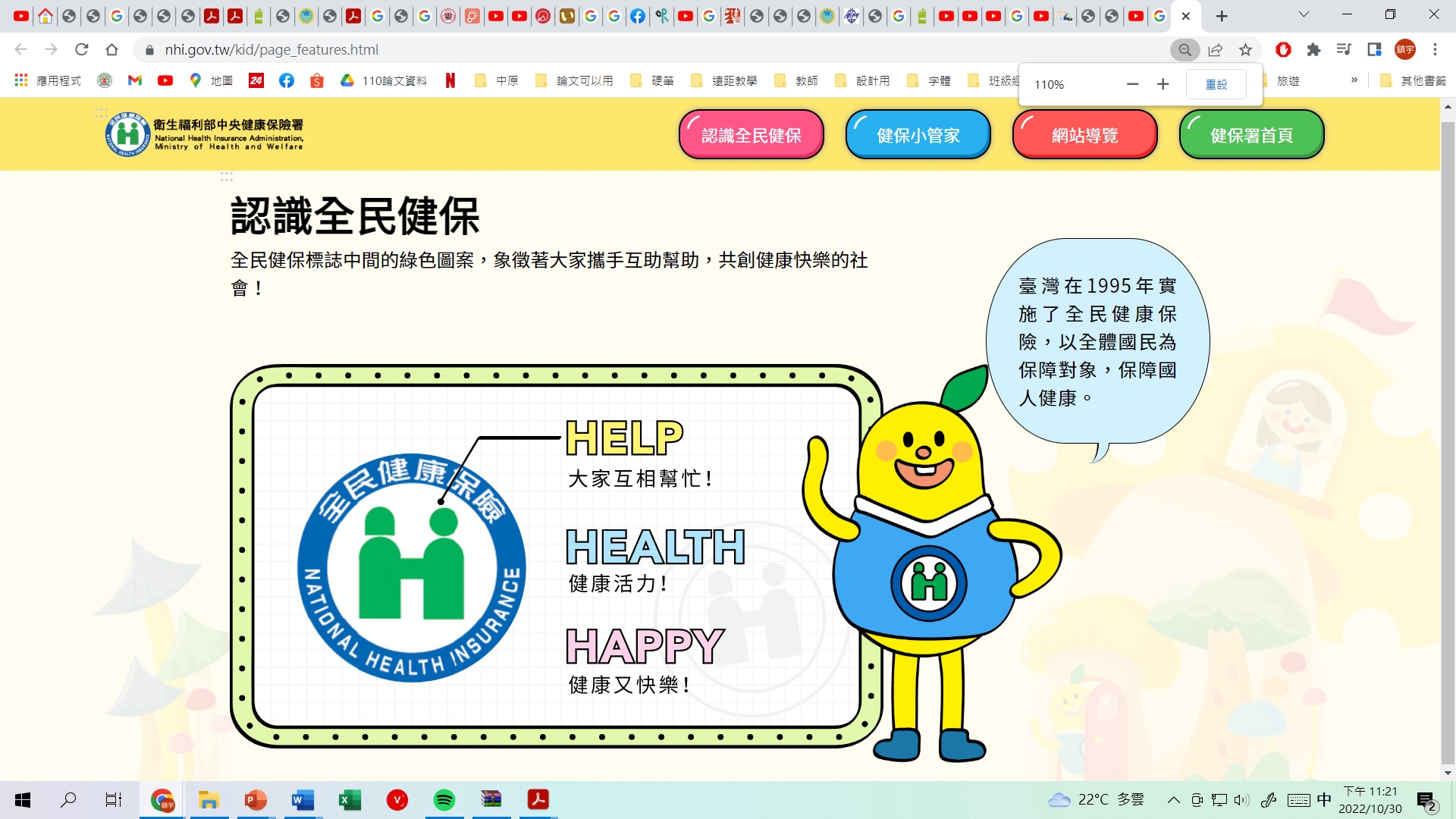 兒童健保園地-生病了怎麼辦https://reurl.cc/kqdX23
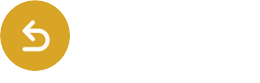 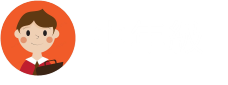 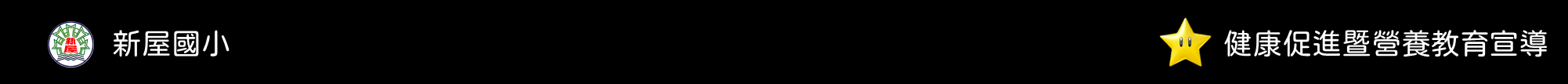 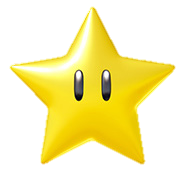 健康促進暨營養教育宣導
新屋國小
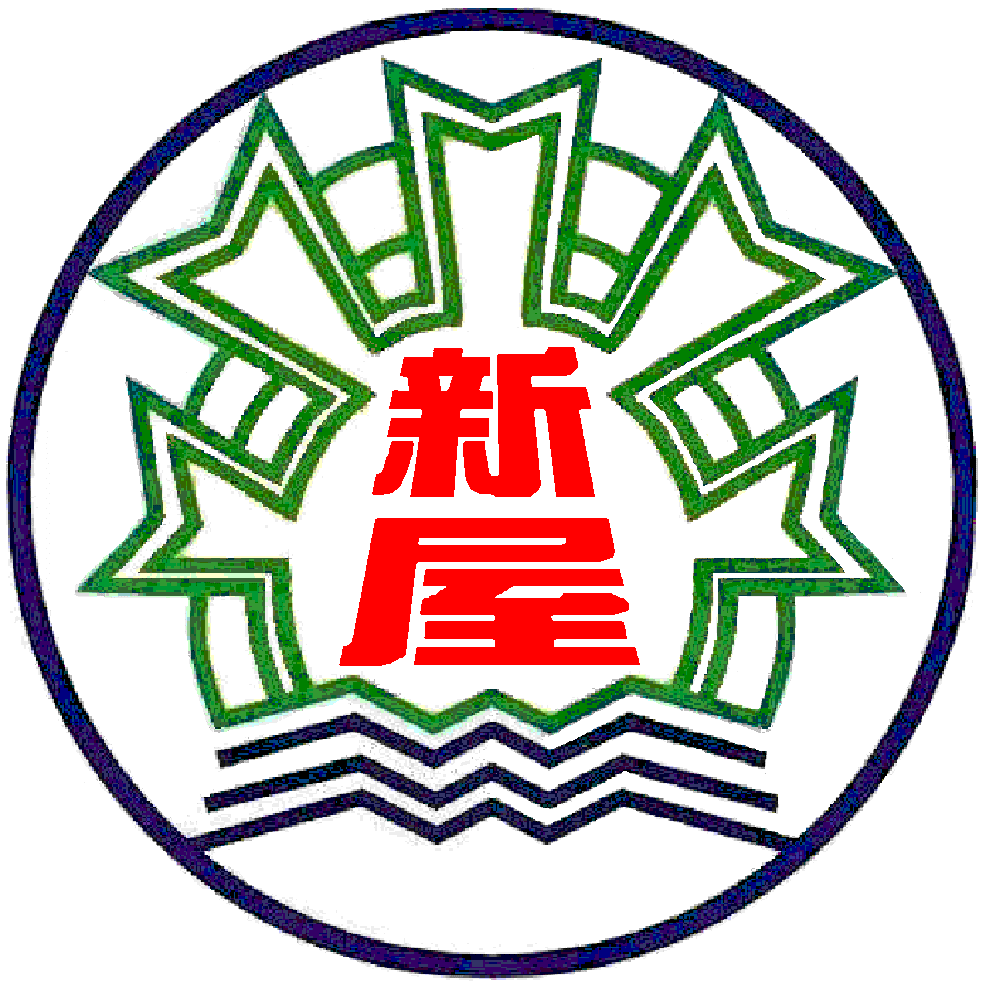 用藥正確宣導
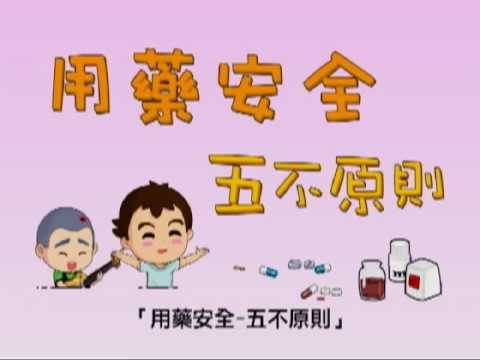 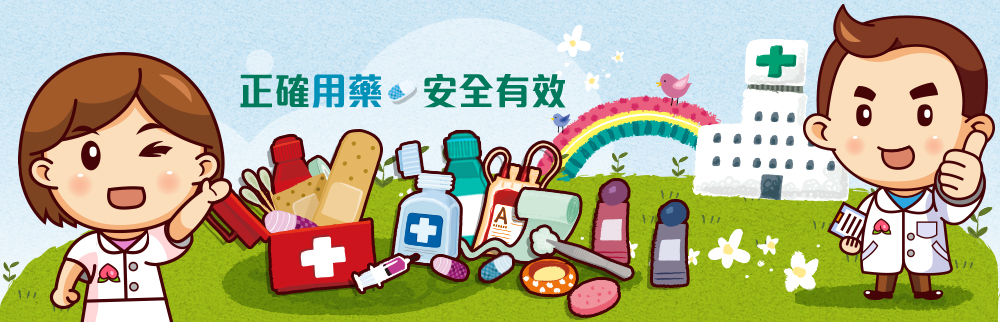 用藥安全宣導教材(中年級版) https://reurl.cc/KXk0nM
用藥安全五不原則 https://reurl.cc/LX3AOL
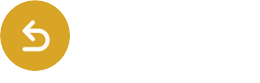 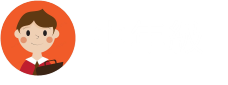